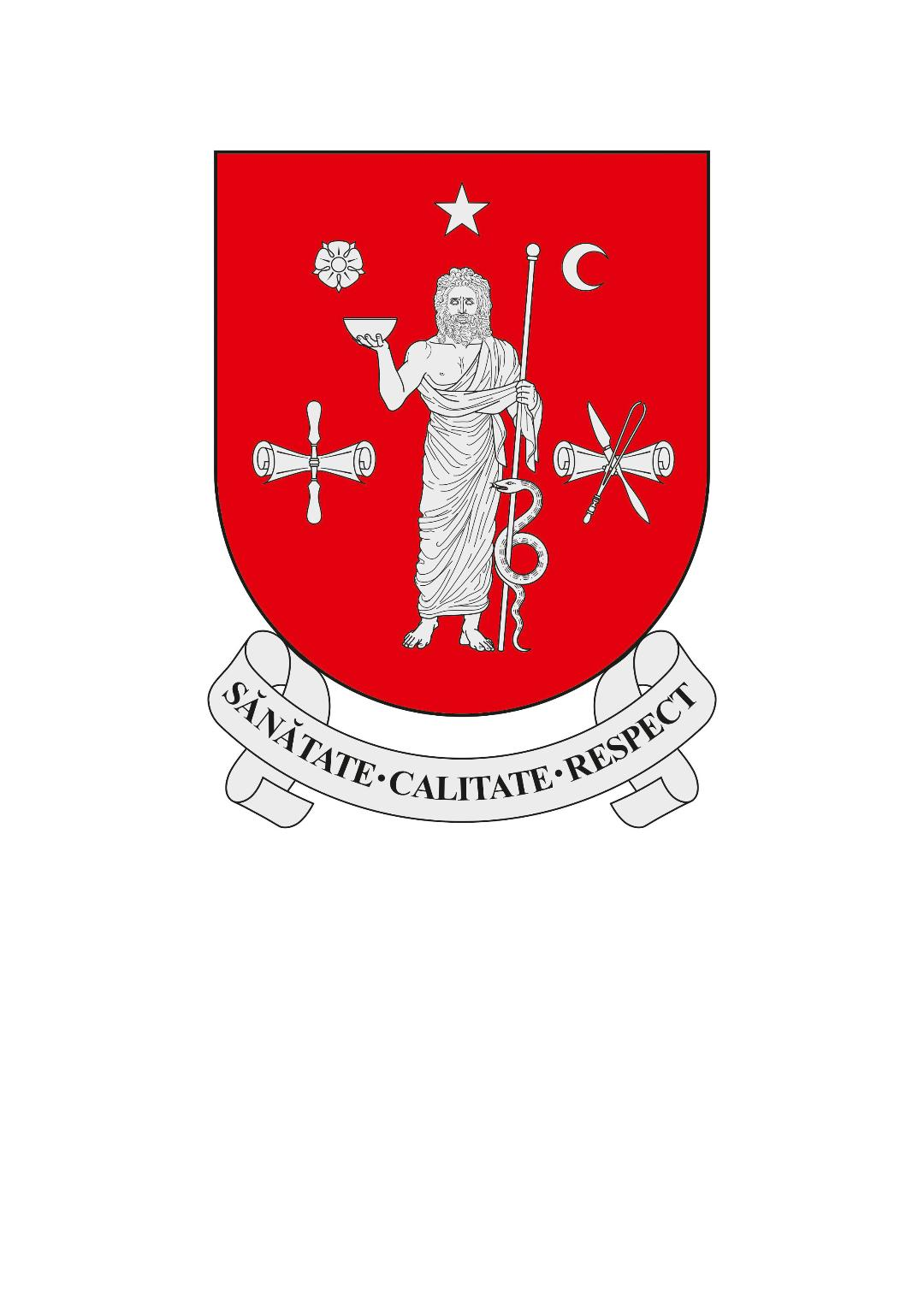 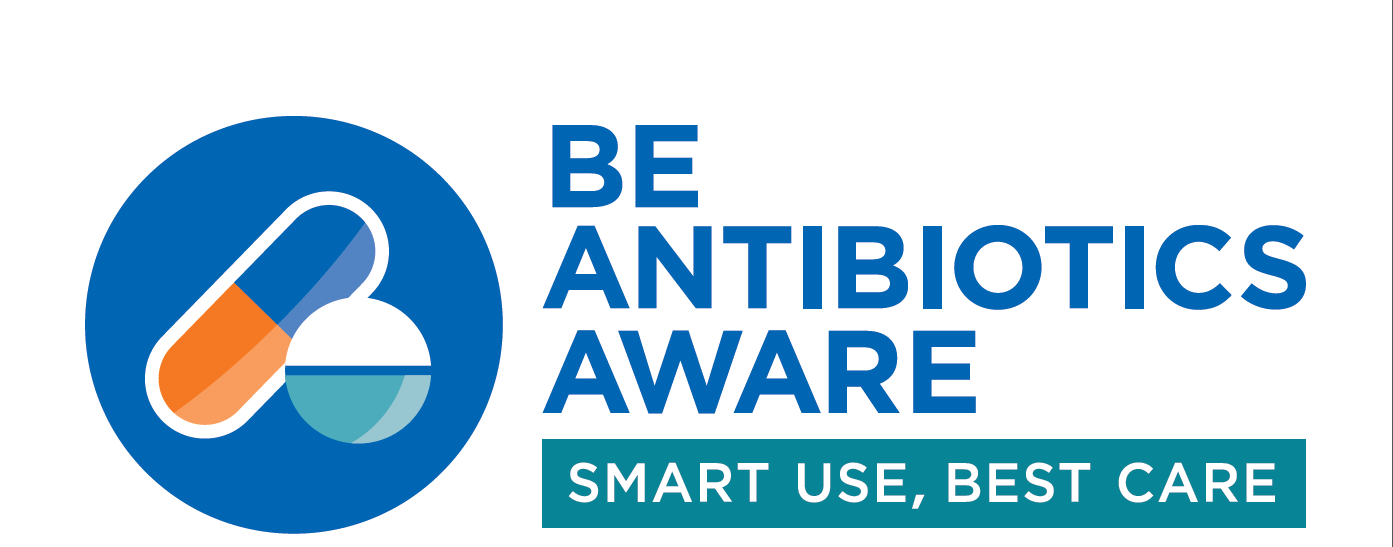 IMSP Spitalul Clinic Republican 
„Timofei Moșneaga”
Principii de utilizare rațională a preparatelor antibacteriene
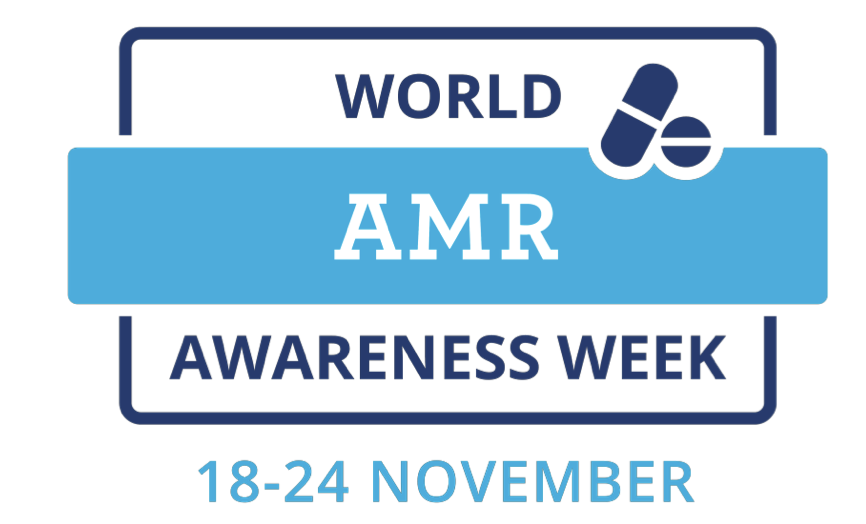 Babcinețchi Victoria, 
Medic farmacolog clinician
1
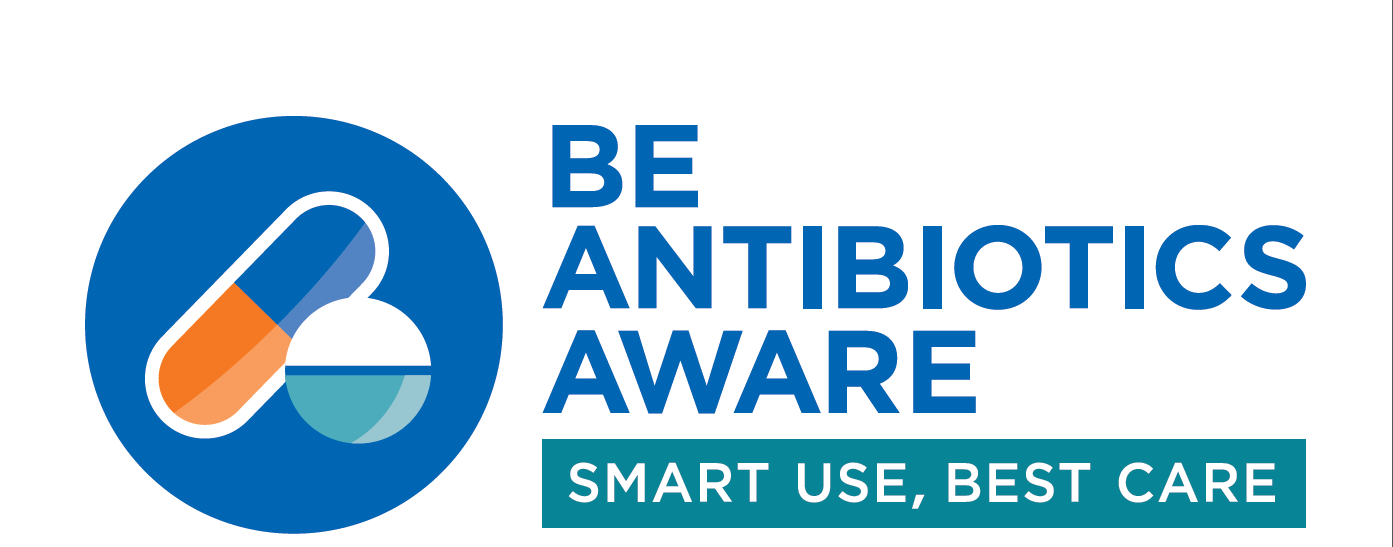 Utilizarea rațională a medicamentelor – situație în care pacienții primesc medicamente adecvate nevoilor sale clinice, în doze care corespund propriilor cerințe individuale, pentru o perioadă adecvată de timp și la cel mai mic cost pentru ei și comunitatea lor 1
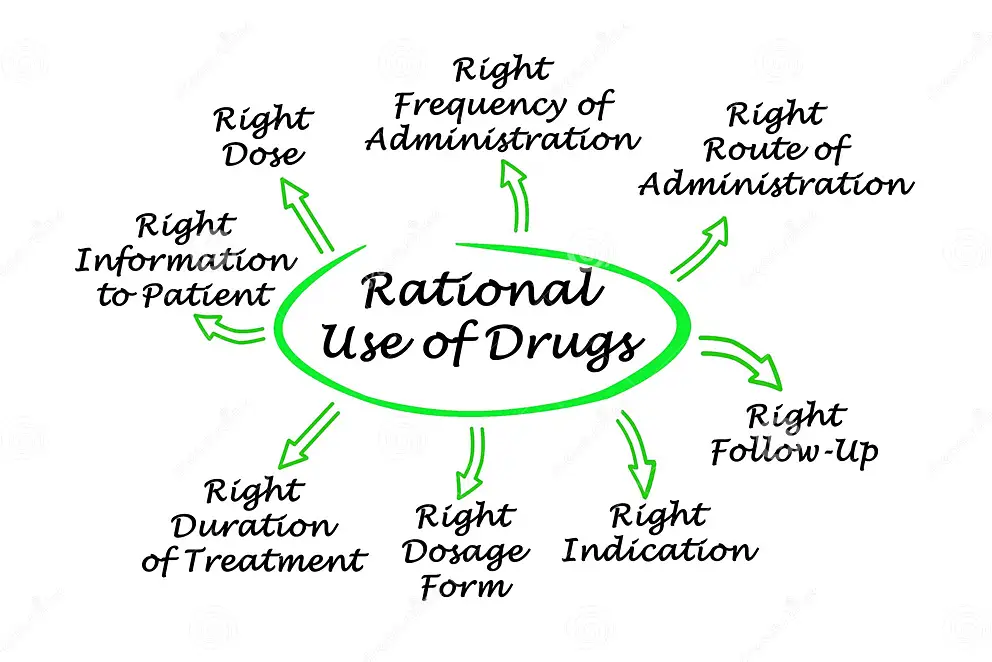 1.World Health Organization. Promoting Rational Use of Medicines: Core Components. Geneva: World Health Organization; 2002
2
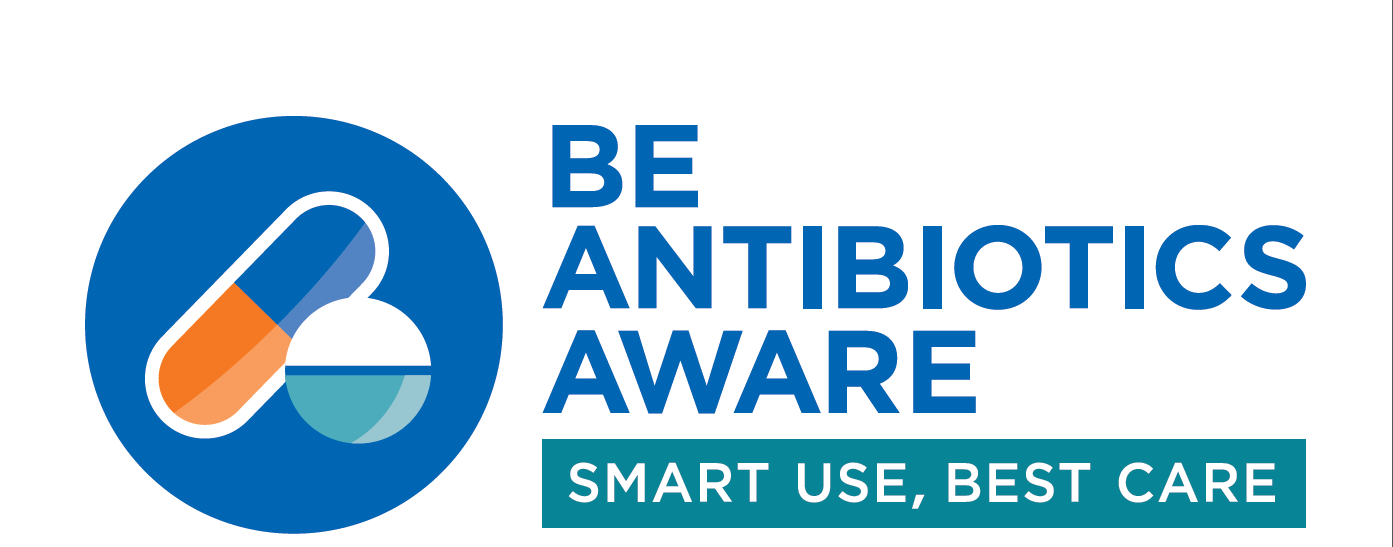 Tendințele în medicina modernă
Metode invazive de diagnostic și tratament
Creșterea numărului de pacienți vârstnici și cu comoribidități
Utilizarea tehnoligiilor de înaltă performanță
Creșterea numărului de infecții legate cu acordarea asistenței medicale
Creșterea consumului de preparate antimicrobiene
Creșterea frecvenței apăriției  tulpinilor rezistente la antibiotice
Tratament antibacterian mai agresiv
Rezultatul: 
scăderea eficacității antibioticelor;  
costuri suplimentare pentru:  tratamentul, gestionarea complicatiilor, spitalizare și profilaxie.
3
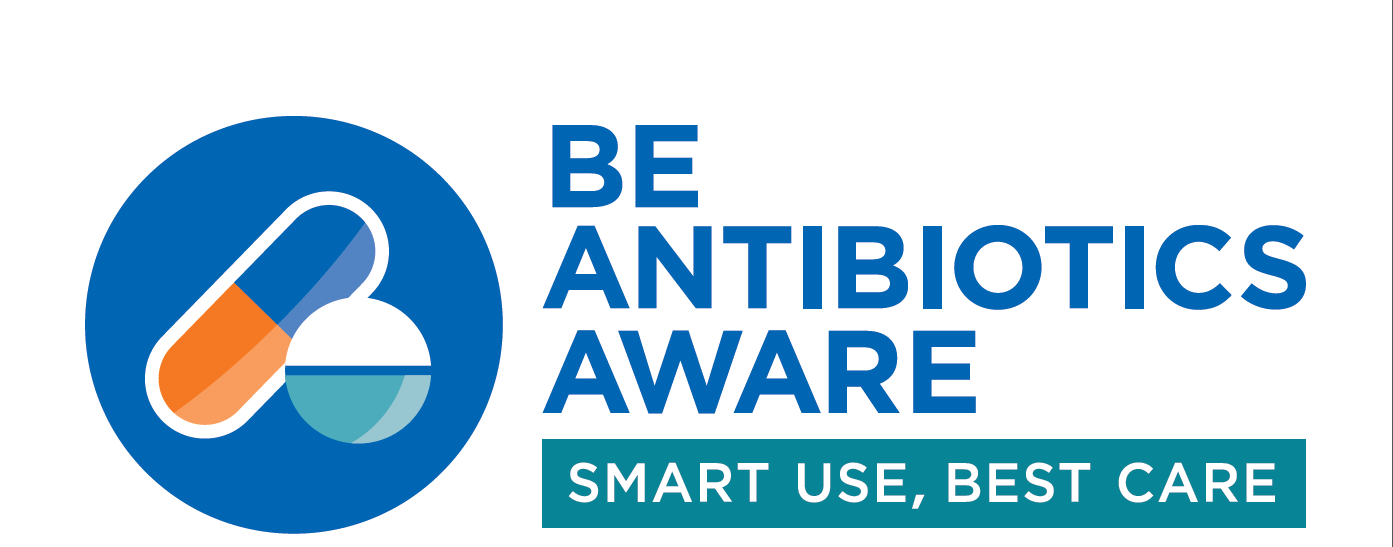 Optimizarea utilizării antibioticelor –un echilibruîntre interesele pacientului și cele ale societății
Antibioticoterapie inadecvată asociată cu o mortalitate mai mare
Utilizarea necontrolată a AB contribuie la apăriția rezistenței AB
4
4 Etape cheie ale luării deciziilor privind antibioticele
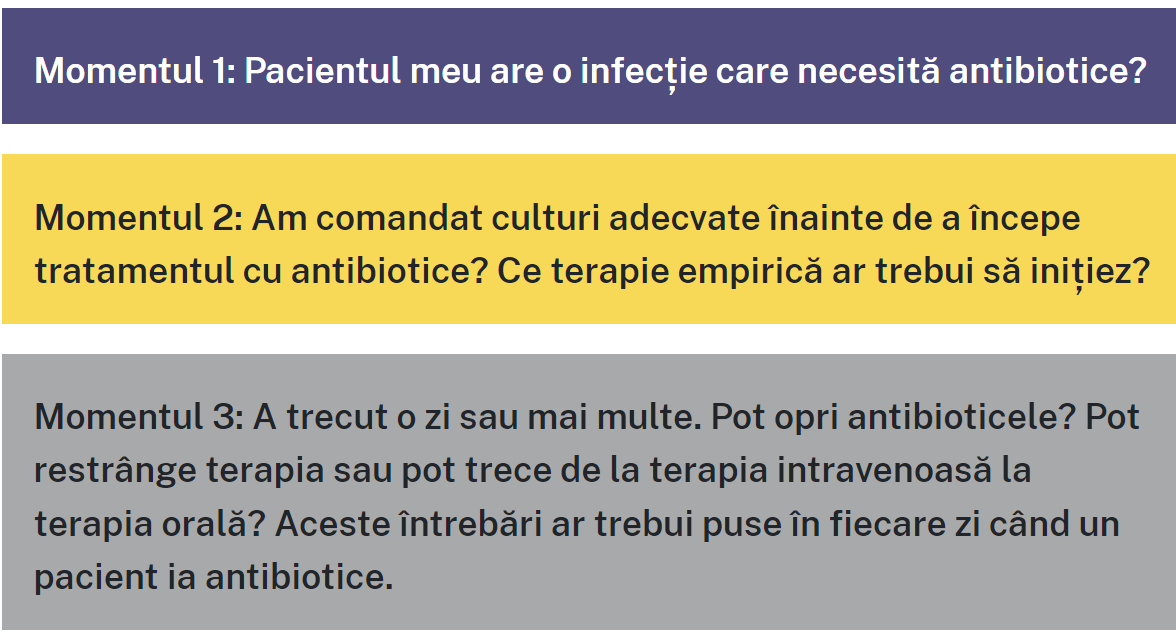 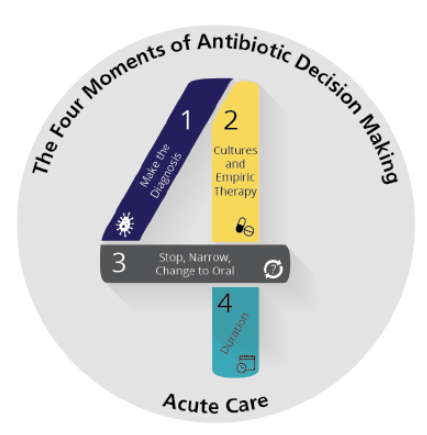 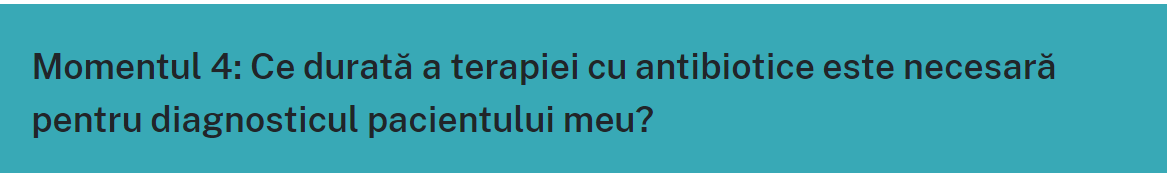 5
https://www.ahrq.gov/antibiotic-use/acute-care/improve/team-review.html
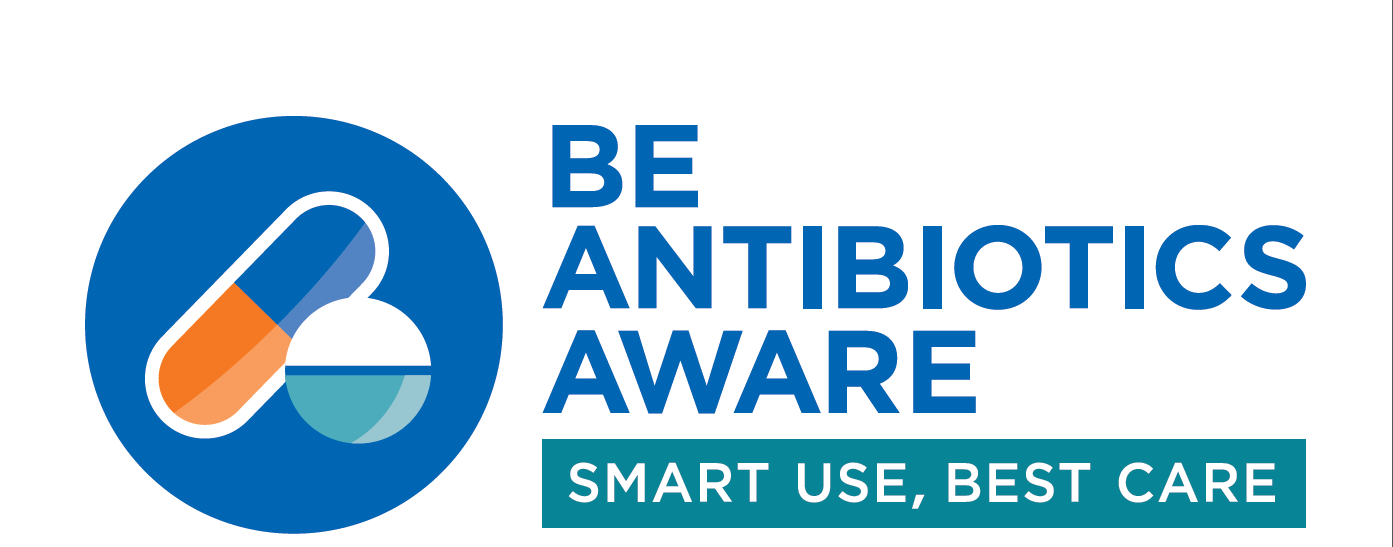 Principiile generale în terapia cu antibiotice
6
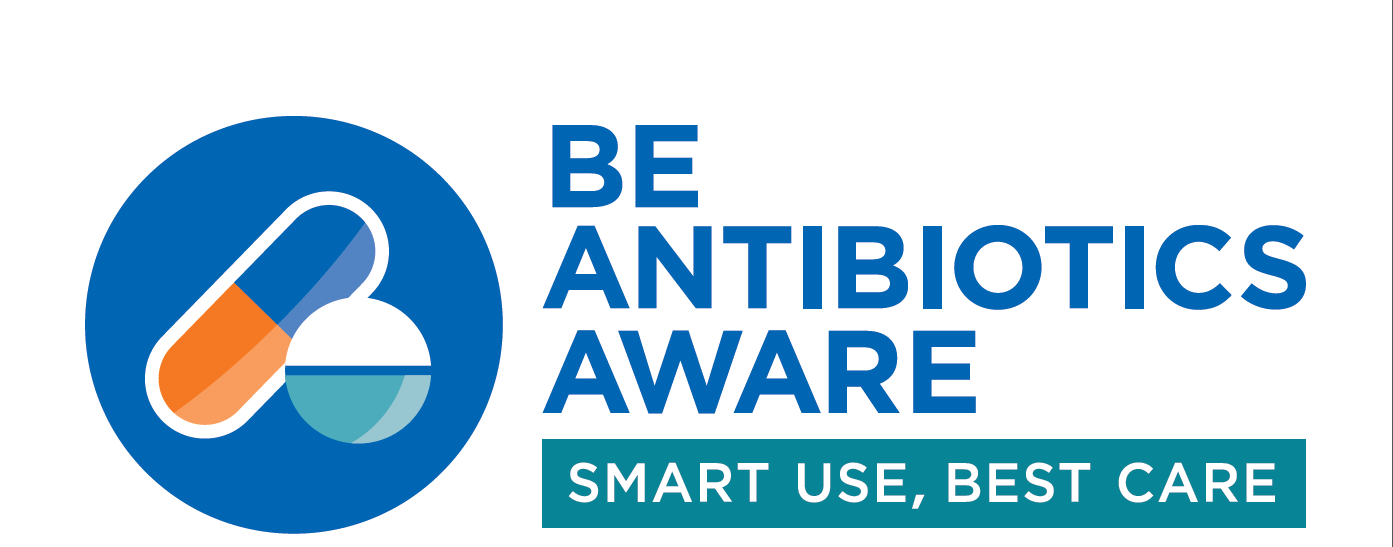 Principiile generale în terapia cu antibiotice
7
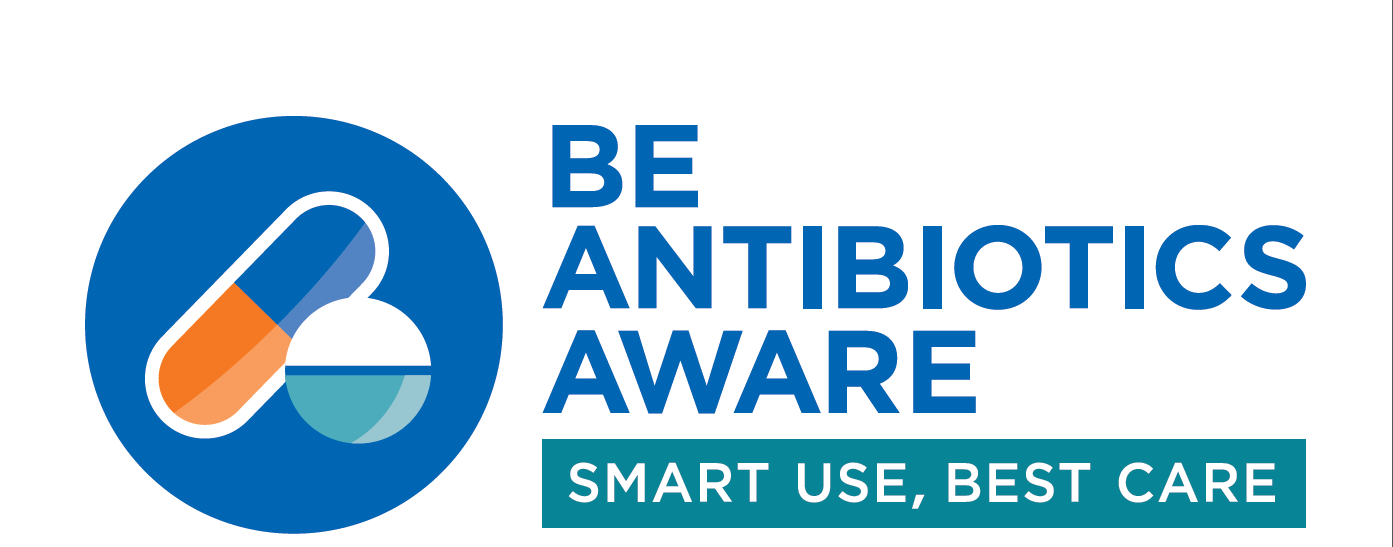 Prezența infecției
Utilizarea antibioticelor este justificată doar în cazul în care rezultatele clinice sau de laborator susțin prezența unei infecții bacteriene.
8
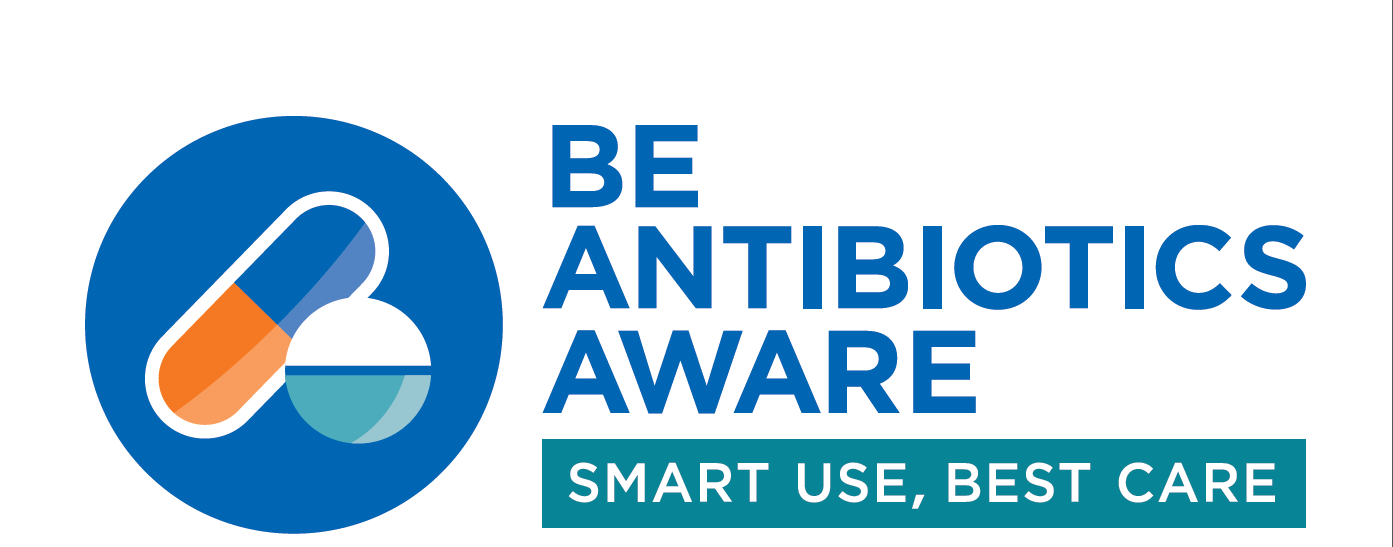 Prezența infecției
Terapia empirică
Terapia etiotropă
Terapia etiotropă este utilizarea țintită a medicamentelor antimicrobiene bazată pe izolarea agentului patogen din sursa de infectie și determinarea acestuia sensibilitate la antibiotic.
Determinarea agentului patogen probabil
Sensibilitatea agentului patogen la antibiotic
Sensibilitatea locală la AB (spital) 
Concentrații terapeutice în focarul infecției
Evitarea asociării antibioticelor cu efecte adverse similare
La etapa inițierii AB terapiei (anticipând administrarea primei dozei de AB) se prelevează probe pentru testări microbiologice din locurile suspecte pentru infecție.
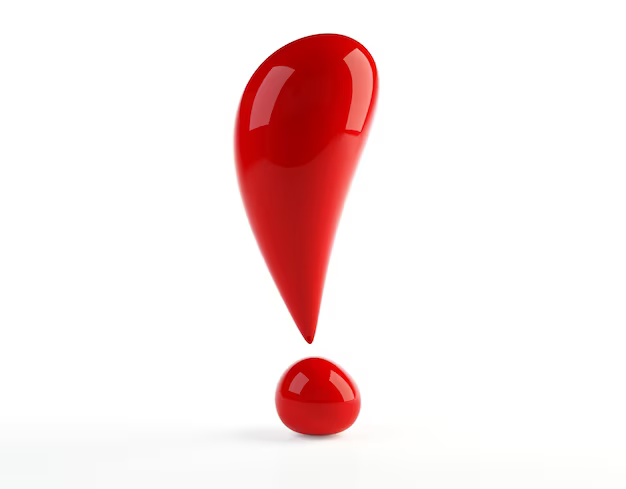 9
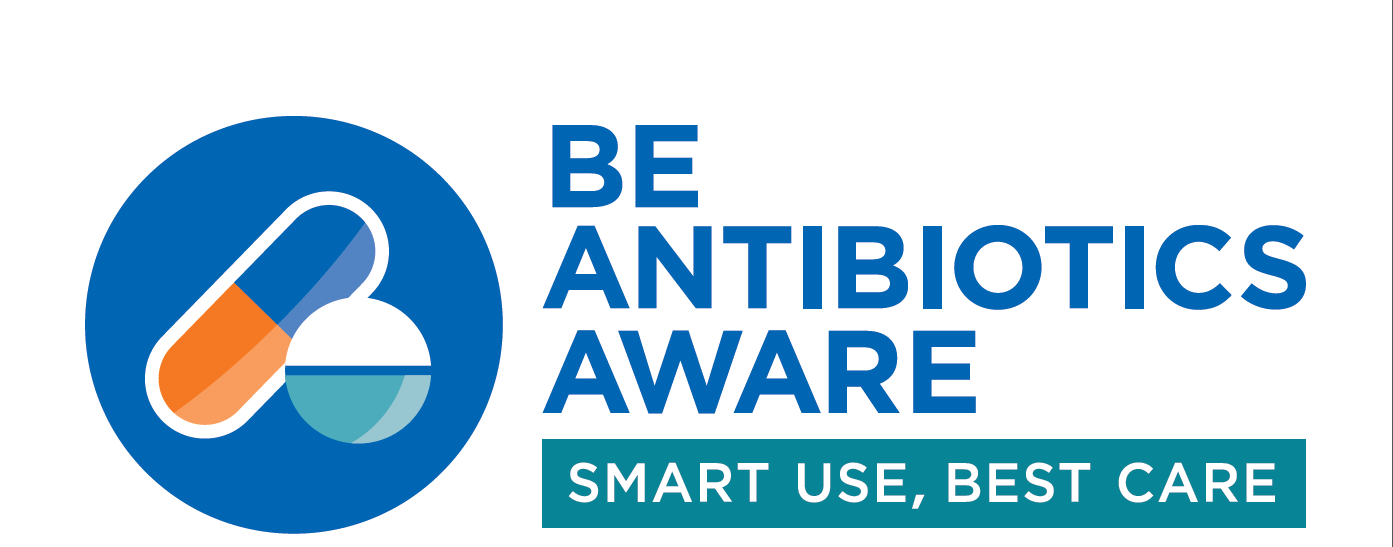 Antibioterapie empirică adecvată
Tratamentul selectat afectează toți potențialii agenți infecțioși.

S- au luat în considerare riscurile asociate apariției agenților patogeni multirezistenți.

Regimul de tratament trebuie să fie conceput astfel încât să prevină contribuția la dezvoltarea tulpinilor rezistente de microorganisme în cadrul departamentului medical.
10
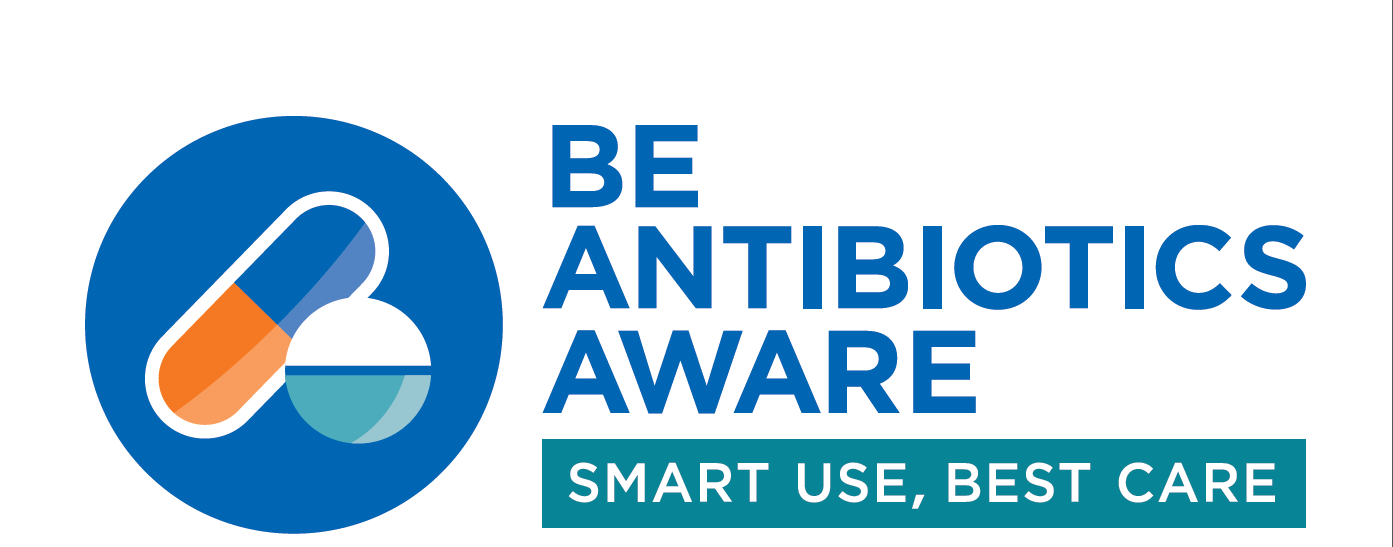 Principiile generale în terapia cu antibiotice
Prescrierea
11
Algoritmul prescrierii antibioticelor
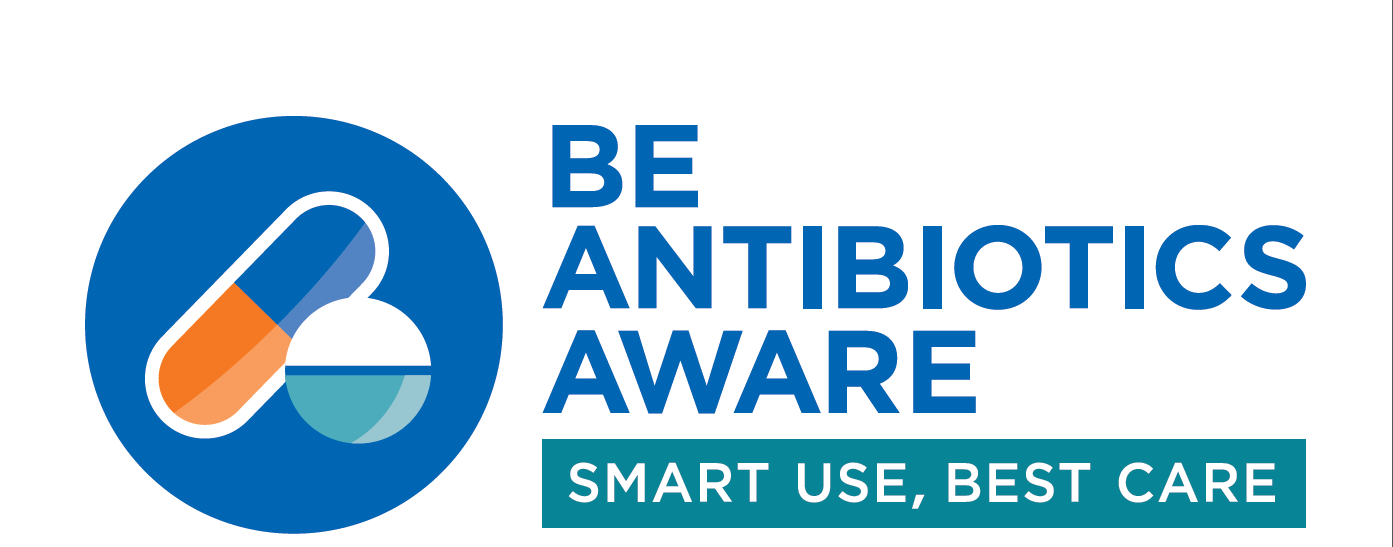 Identificarea agenților patogeni probabili
Selectarea antibioticelor potențial eficace
Evaluarea capacității antibioticelor de a atinge concentrații terapeutice în focarul infecției
Evaluarea factorilor legați de pacient
Selectarea antibioticelor în funcție de severitatea infecției
Alegerea antibioticelor inofensive
Se preferă antibioticele cu un spectru antimicrobian mai îngust.
Selectarea AB cu cea mai optima calea de administrare
Selectarea AB potrivite pentru utilizarea treptată, menținând un echilibru optim între beneficii și riscuri.
Optăm pentru antibioticul cu cel mai eficient raport cost-eficiență dintre cele disponibile.
Se asigură disponibilitatea medicamentului necesar.
Evaluăm eficacitatea antibioticoterapiei prin monitorizarea simptomelor și semnelor clinice ale bolii la ziua a treia
Pasul următor implică necesitatea adoptării unei abordări combinate în administrarea antibioticelor.
Continuăm terapia sau, dacă este necesar, o ajustăm în funcție de evoluția pacientului
”Организация антибактериальной терапии распространенных заболеваний”  С.В. Дьяченко, Е.В. Слободенюк, В.Г. Дьяченко
12
Algoritmul prescrierii antibioticelor
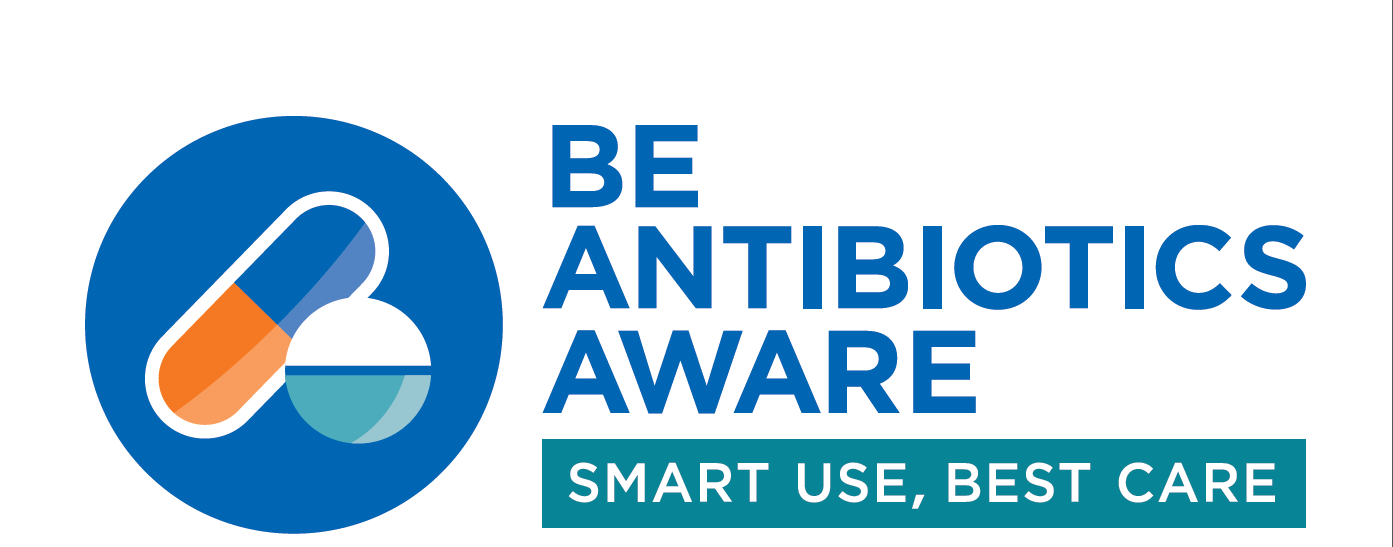 1. Identificarea agenților patogeni probabili
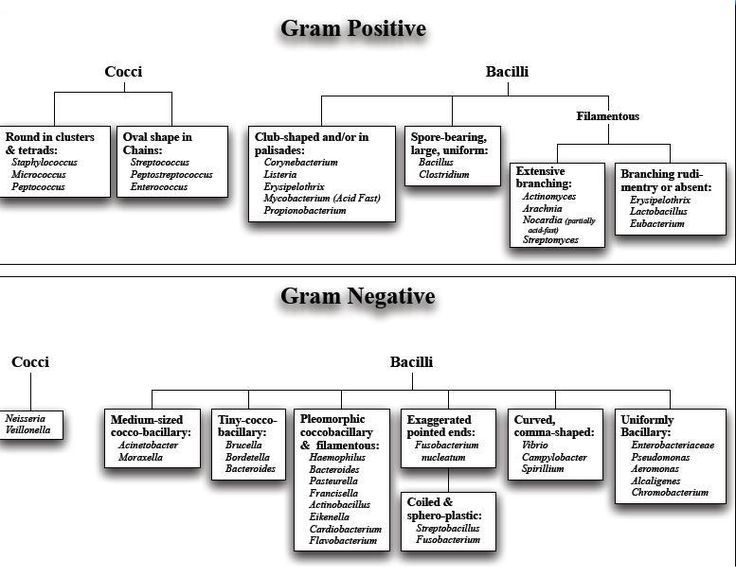 13
Algoritmul prescrierii antibioticelor
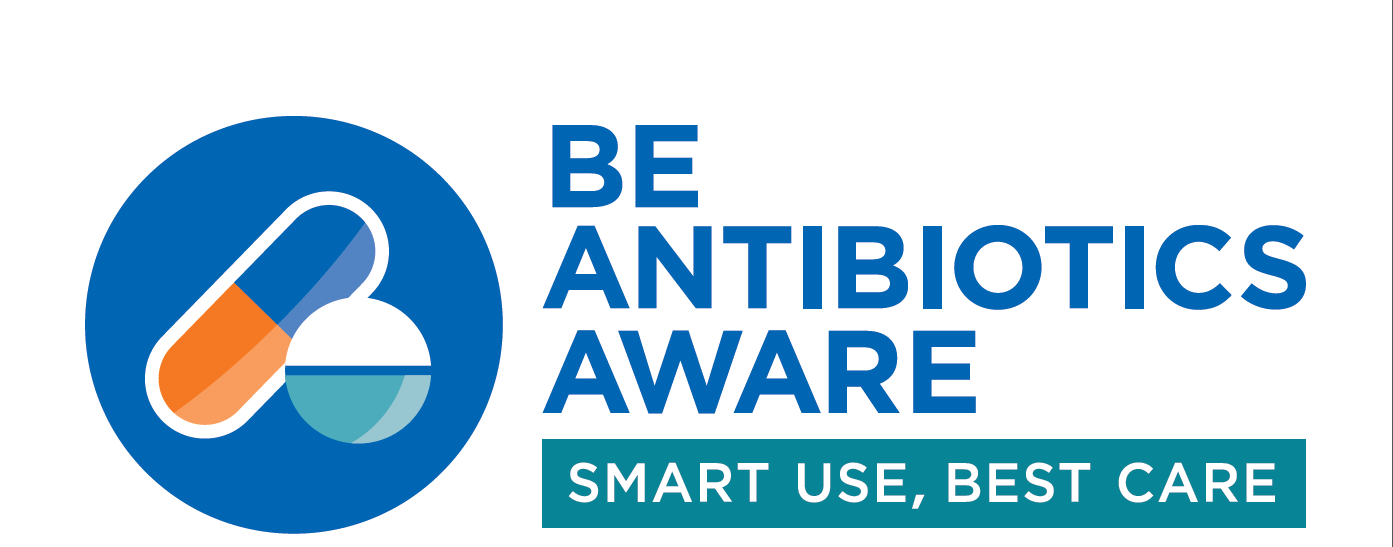 2. Selectarea antibioticelor potențial eficace
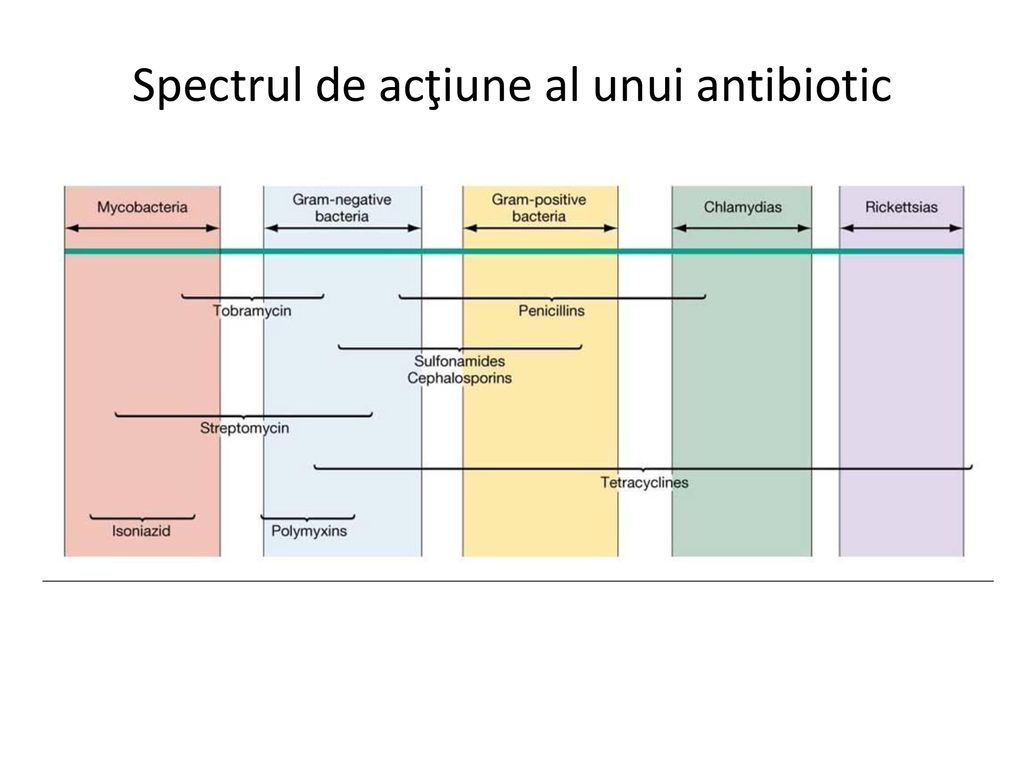 14
Algoritmul prescrierii antibioticelor
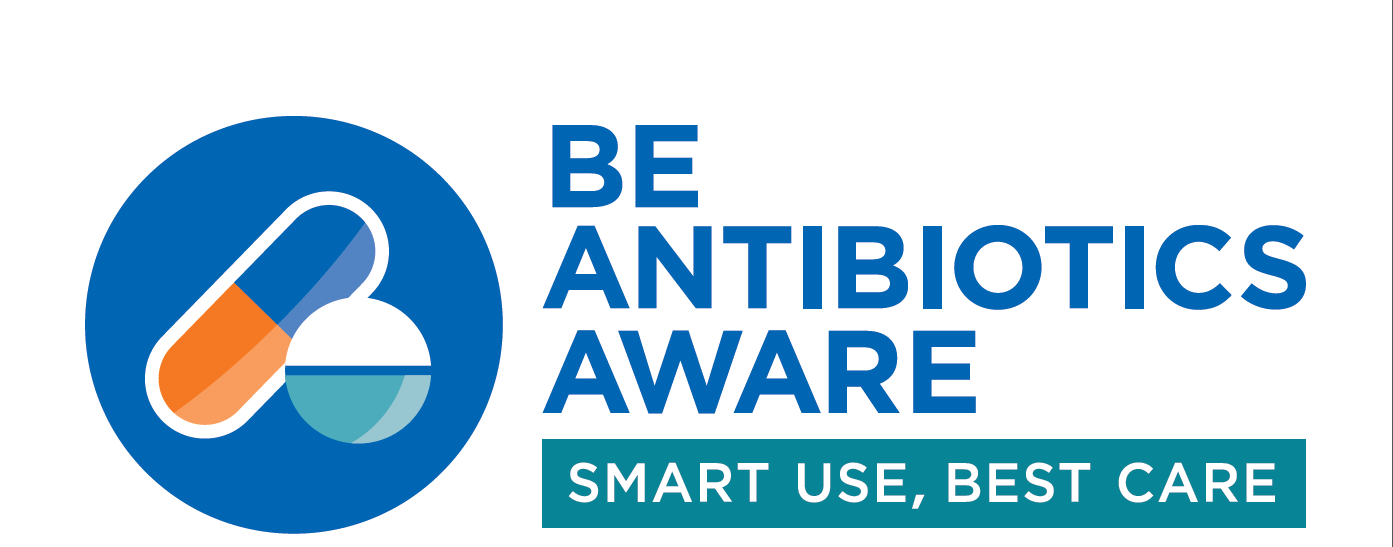 15
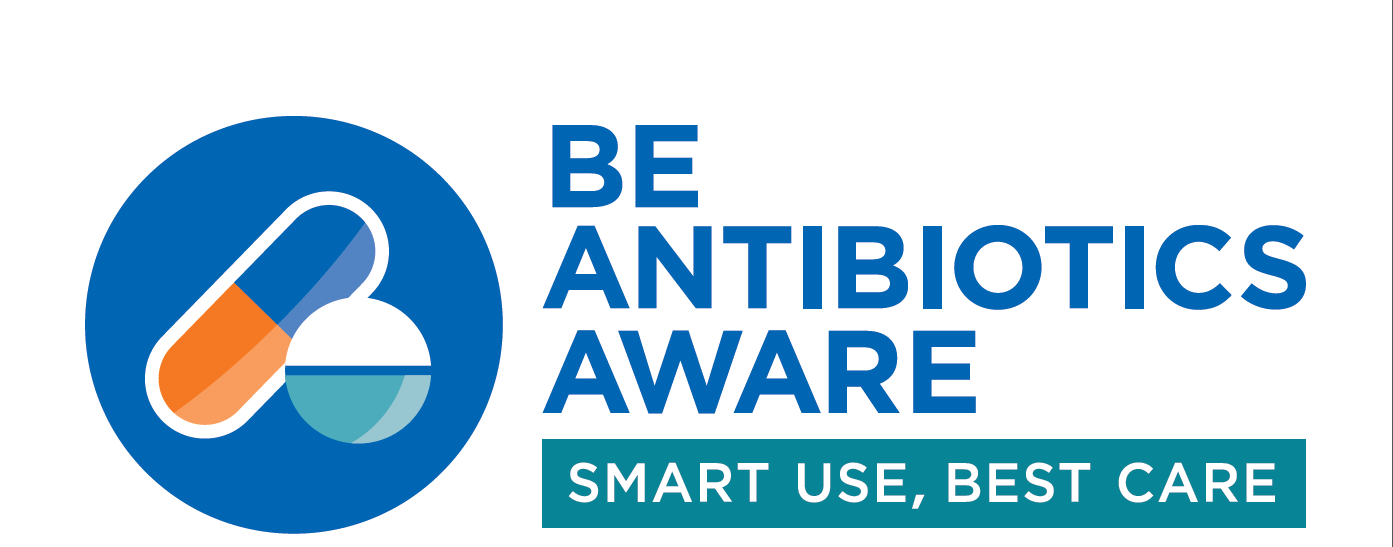 Dozare
Antibioticile trebuie indicate în dozele adecvate (pentru o priză, 24 de ore, cură) și cu regimul respectiv  pentru a asigura concentrații terapeutice în țesuturi
16
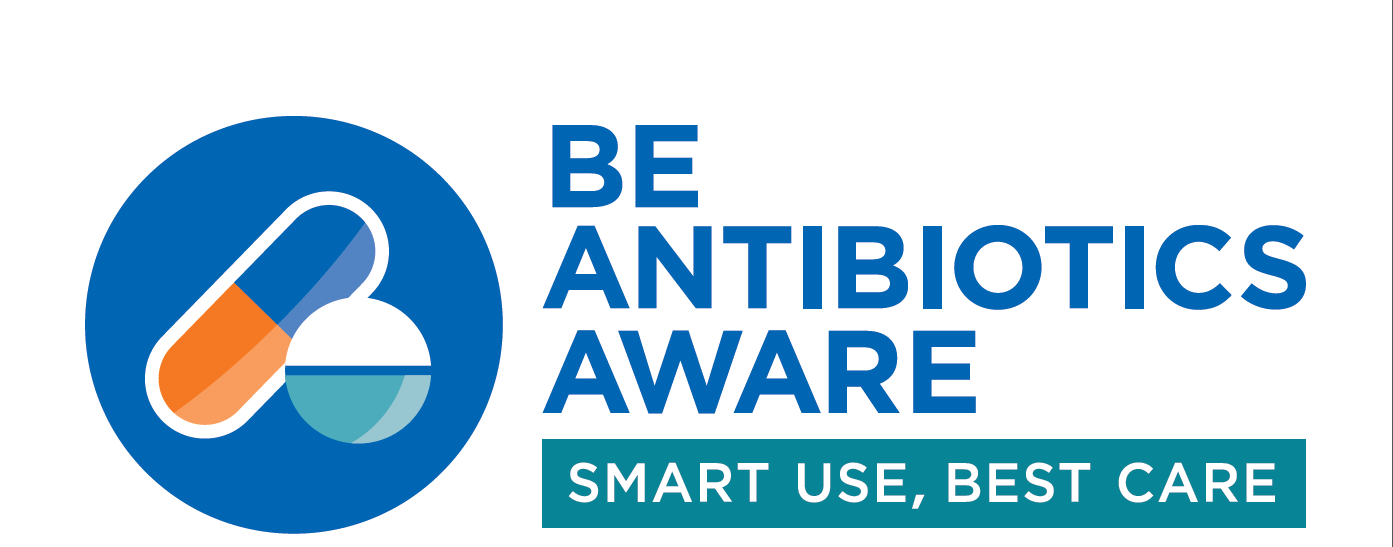 Durata
17
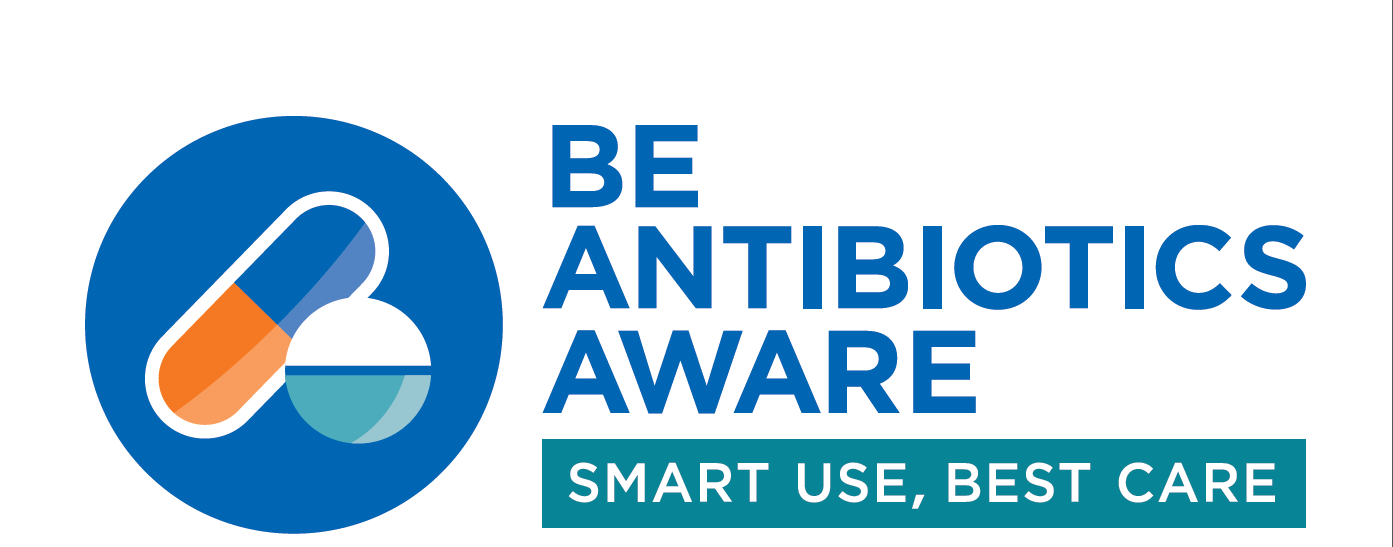 Erorile în antibioterapia
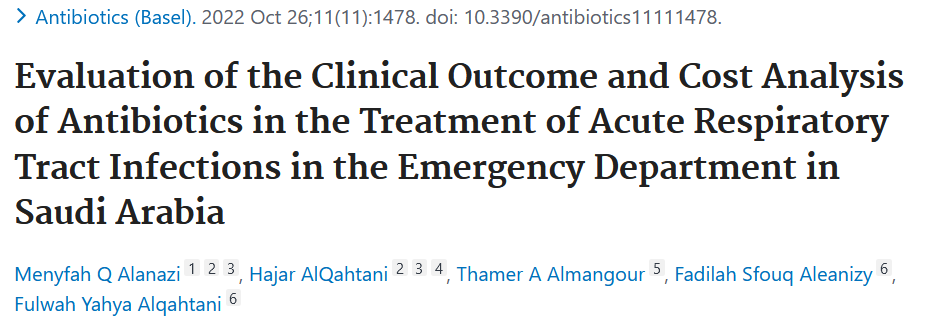 Erorile în antibioterapia au fost:  selectarea AB (3,3%), doza (22%), frecvența (3%) și durata (32%)
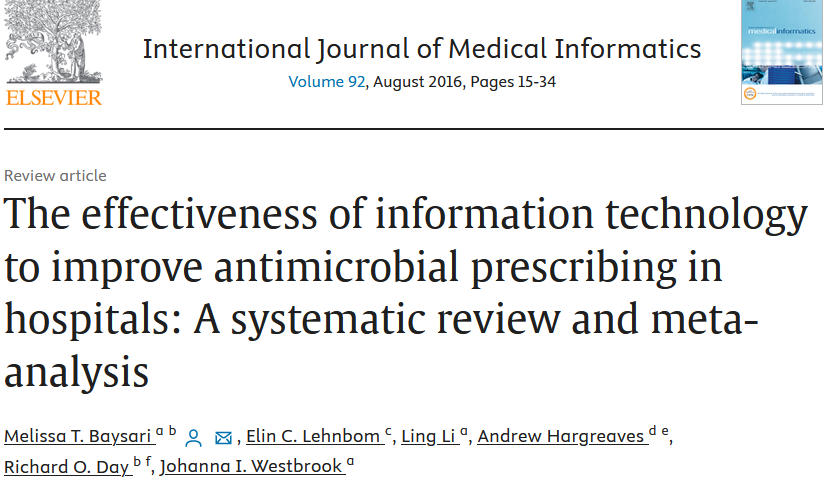 Studiile au arătat că utilizarea antimicrobiene în spitale este adesea inadecvată, uneori până la 50%
Aproximativ 30,8% dintre erorile de prescriere au avut semnificație clinică și au fost mai frecvent asociate cu tratamentul antimicrobian, în principal datorită dozării incorecte
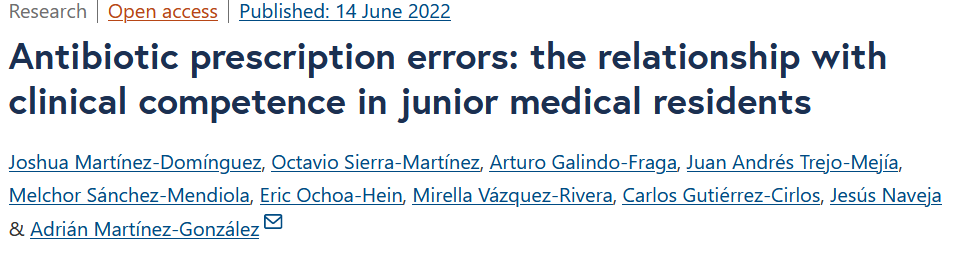 18
Algoritmul prescrierii antibioticelor
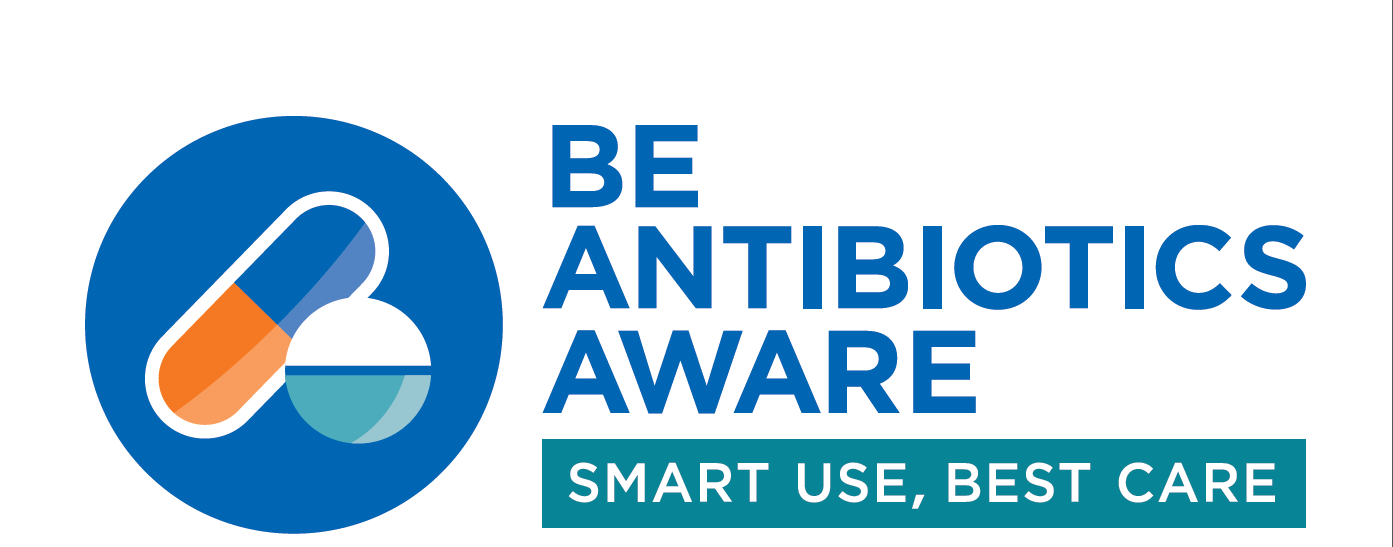 4. Evaluarea factorilor legați de pacient:  vârstă, funcții hepatice și renale, sarcină etc.
19
Algoritmul prescrierii antibioticelor
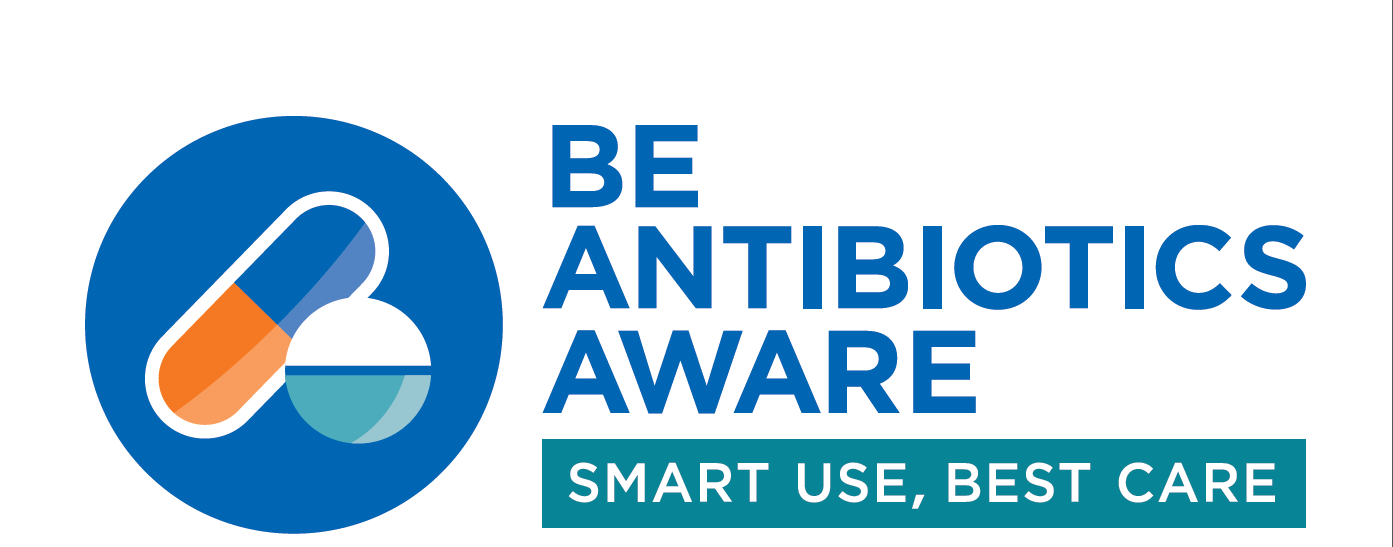 6. Alegerea antibioticelor inofensive și luarea în considerare a posibilelor reacțiilor adverse (RA)
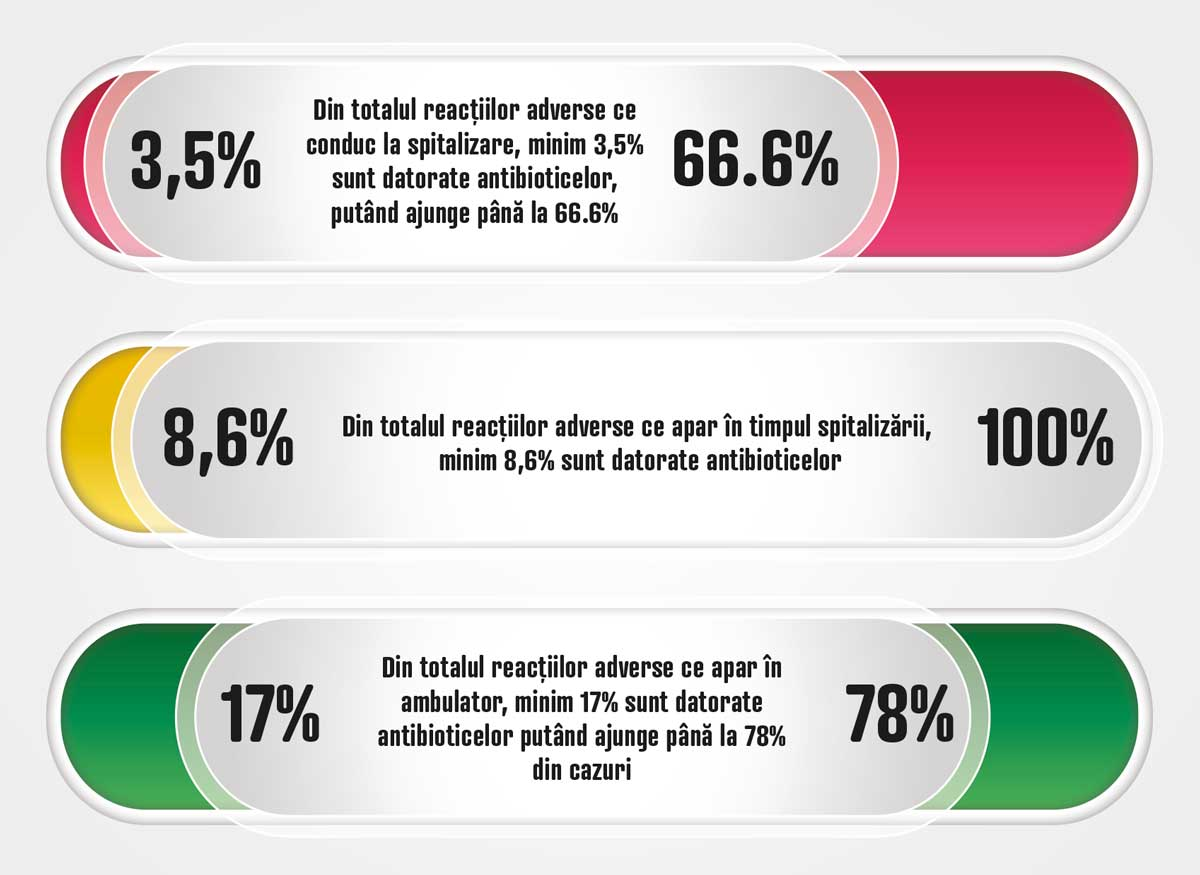 AB provoaca un spectru larg de RA.
Conștientizarea posibilelor RA, monitorizarea lor.
Strategii pentru minimizarea sau evitarea RA
20
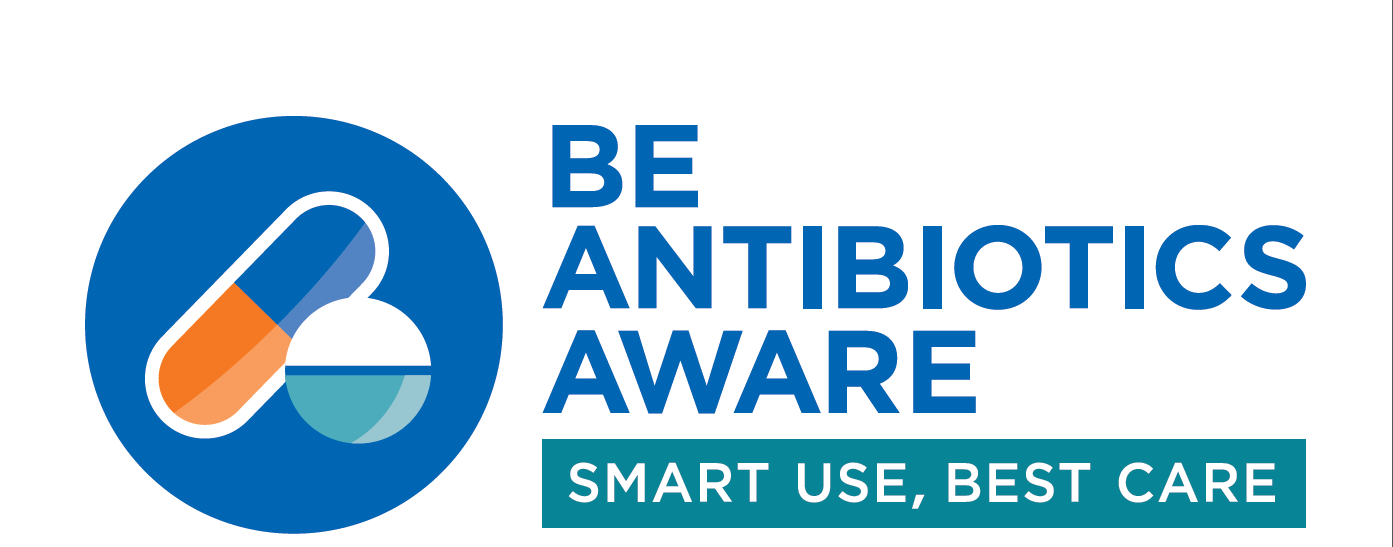 Algoritmul prescrierii antibioticelor
7. Se preferă antibioticele cu un spectru antimicrobian mai îngust.
O abordare comună la inițierea tratamentului este utilizarea agenților antimicrobieni cu spectru larg ca terapie empirică inițială.
După ce rezultatele microbiologiei a identificat patogenul și/sau datele de susceptibilitate antimicrobiană sunt disponibile, se recomandă restrângerea spectrului de antibiotice 
Aceasta este o componentă extrem de importantă a terapiei cu antibiotice, deoarece poate reduce costul și toxicitatea și poate preveni apariția rezistenței antimicrobiene în comunitate
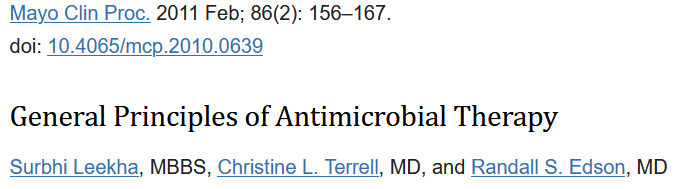 21
Algoritmul prescrierii antibioticelor
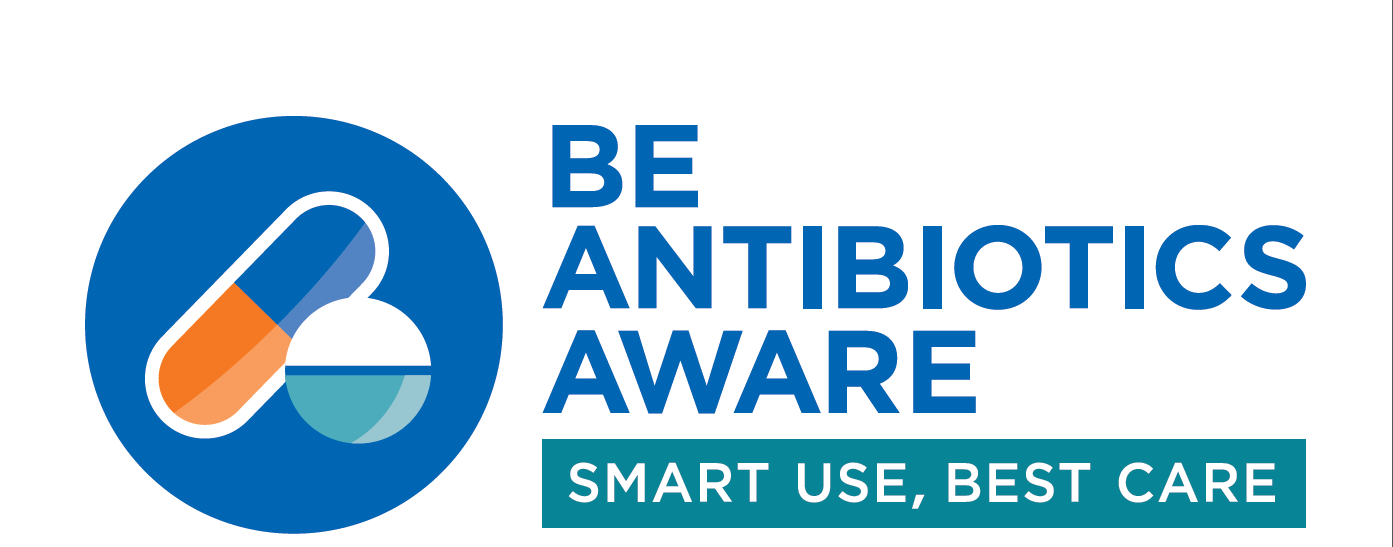 22
Algoritmul prescrierii antibioticelor
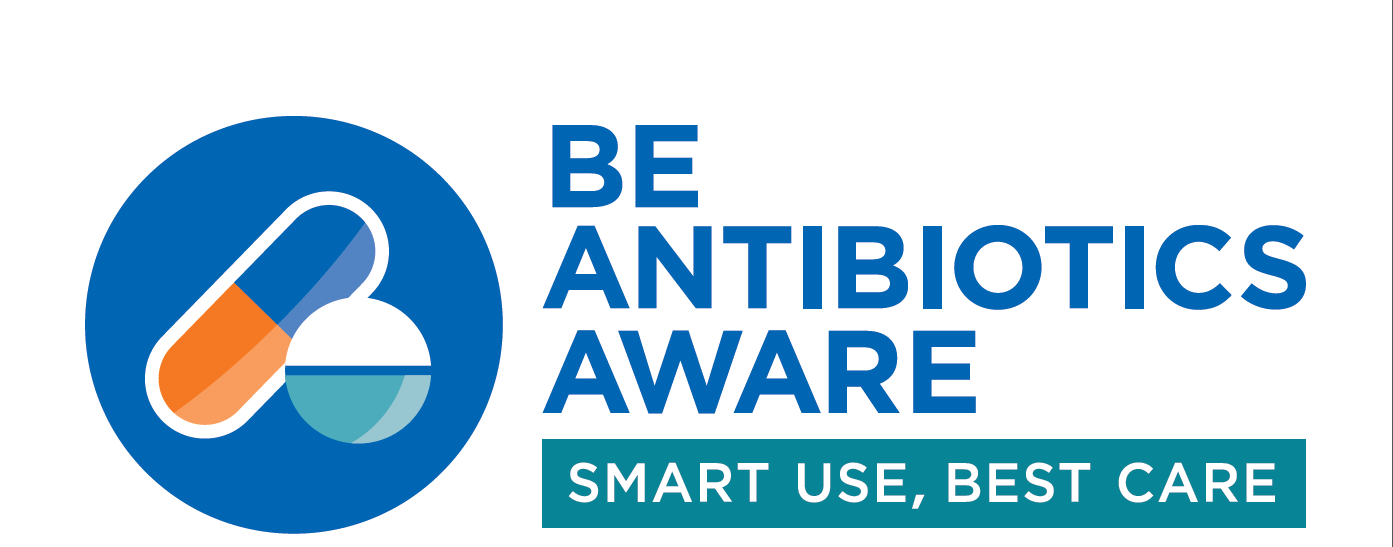 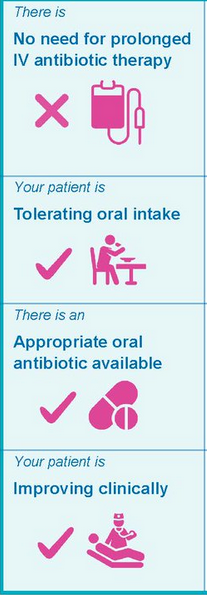 23
Algoritmul prescrierii antibioticelor
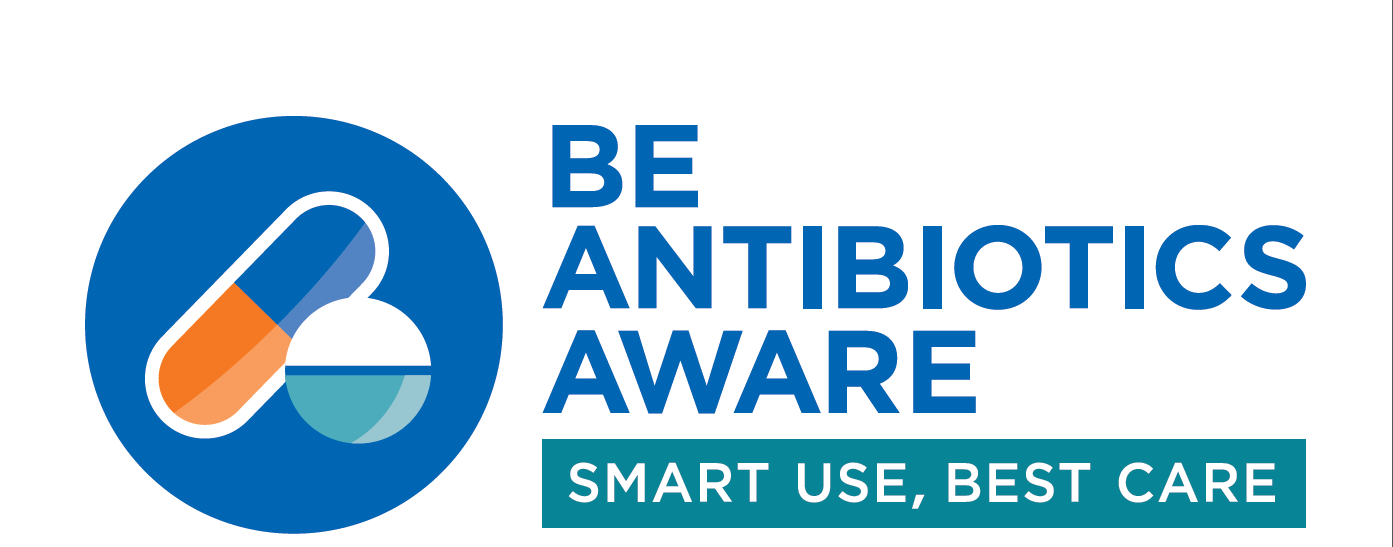 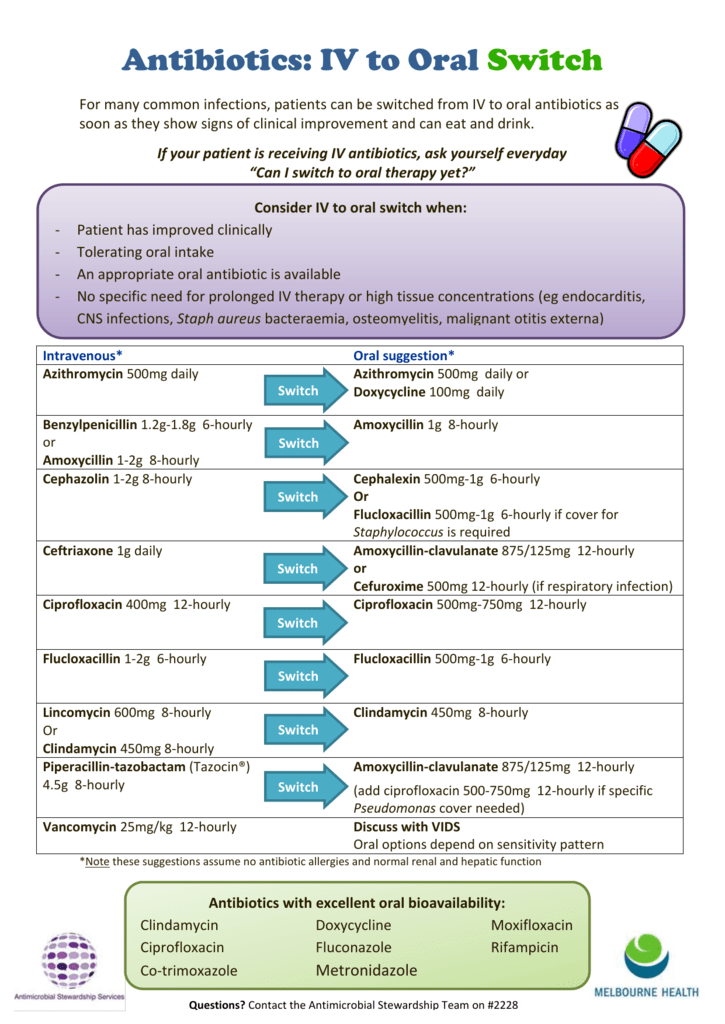 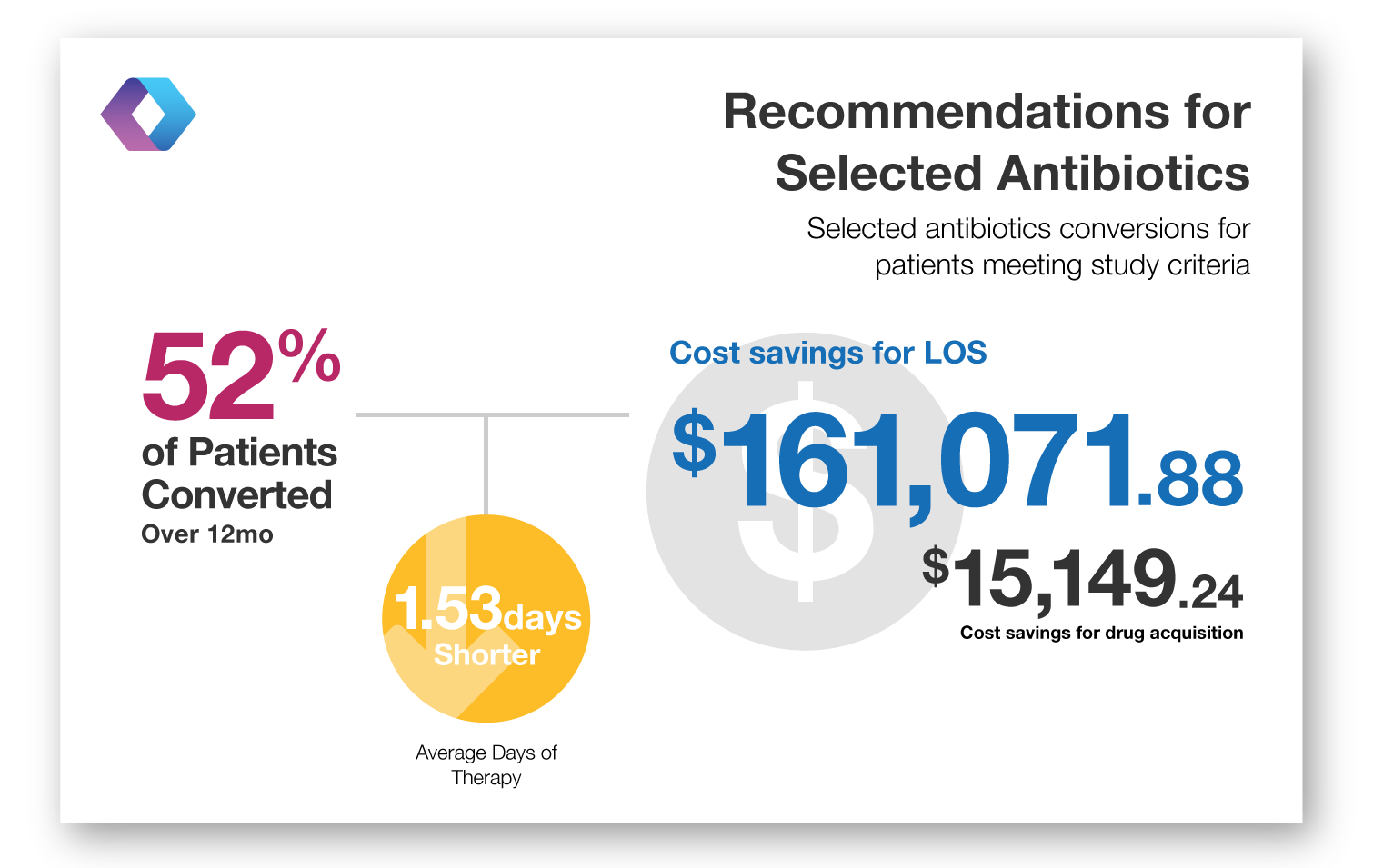 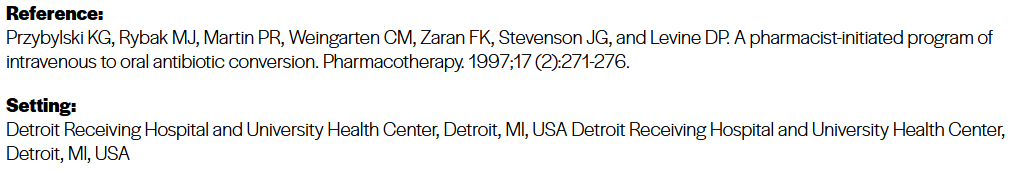 24
Algoritmul prescrierii antibioticelor
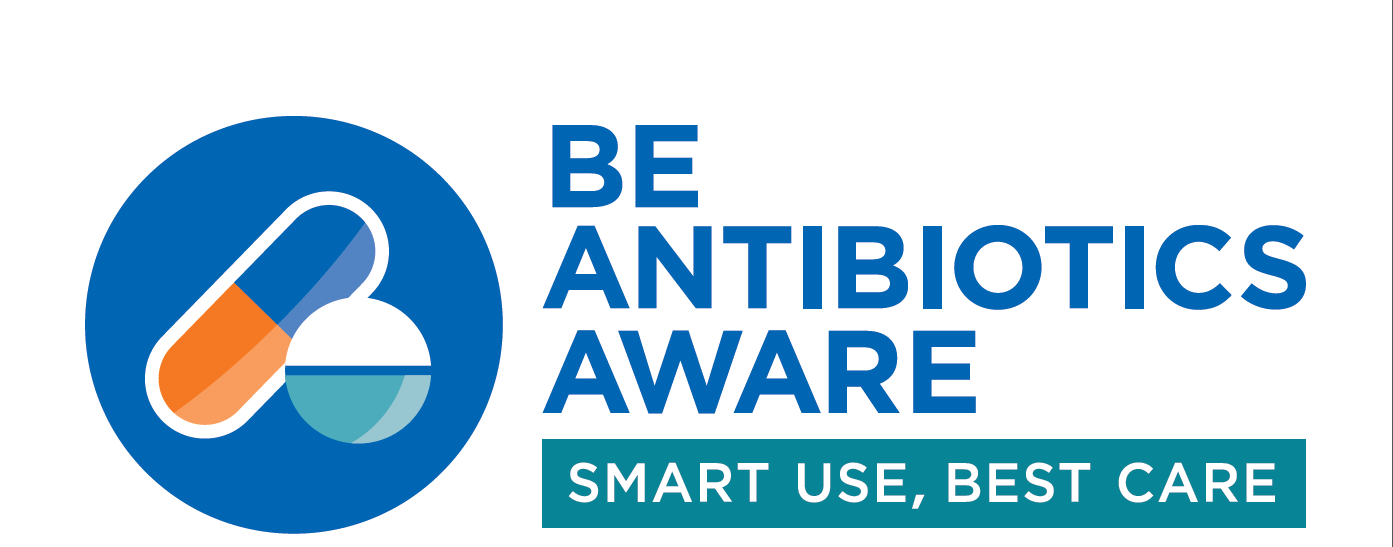 25
Algoritmul prescrierii antibioticelor
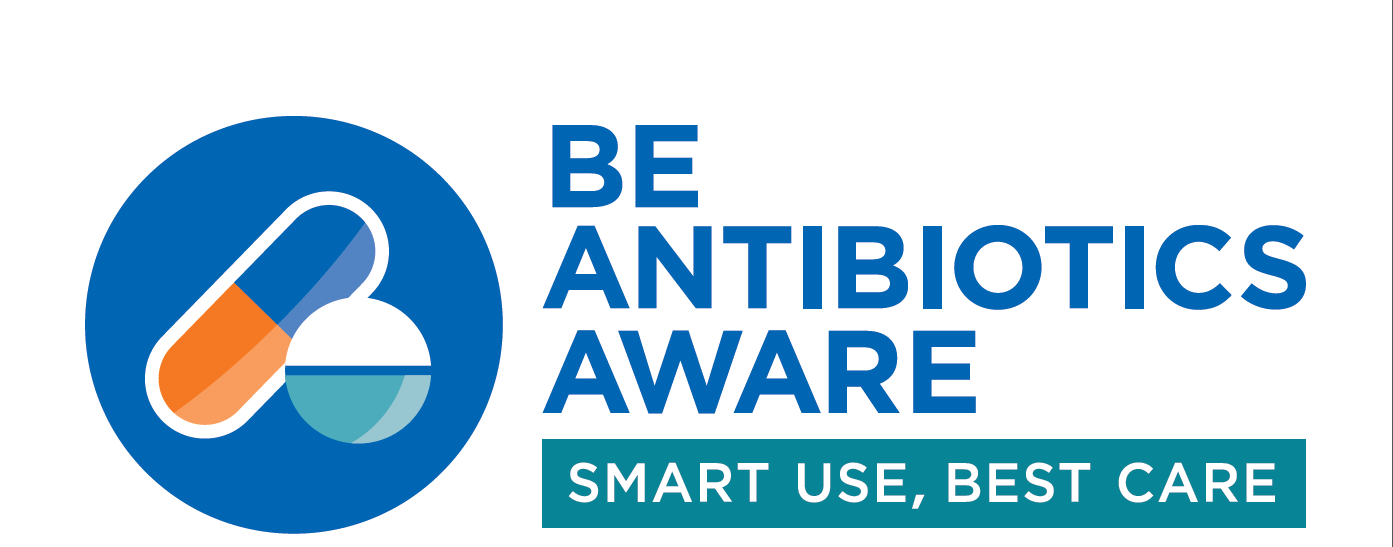 12. Evaluăm eficacitatea antibioticoterapiei prin monitorizarea simptomelor și semnelor clinice ale bolii la ziua a treia
26
Algoritmul prescrierii antibioticelor
27
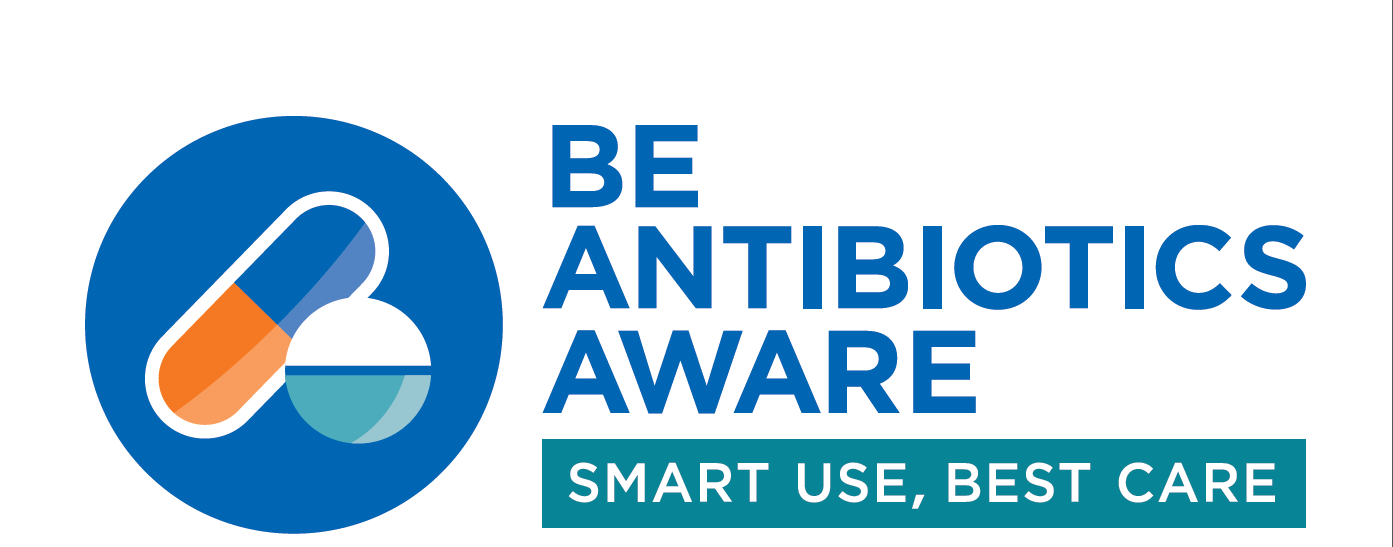 Algoritmul prescrierii antibioticelor
28
Algoritmul prescrierii antibioticelor
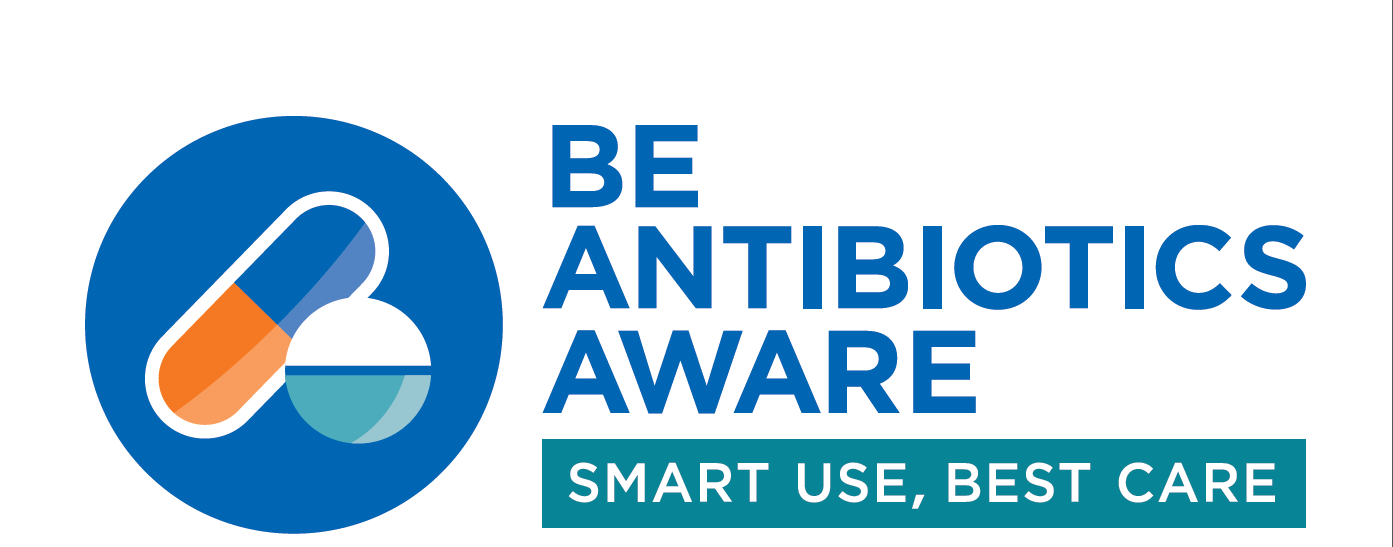 14. Continuăm terapia sau, dacă este necesar, o ajustăm în funcție de evoluția pacientului
29
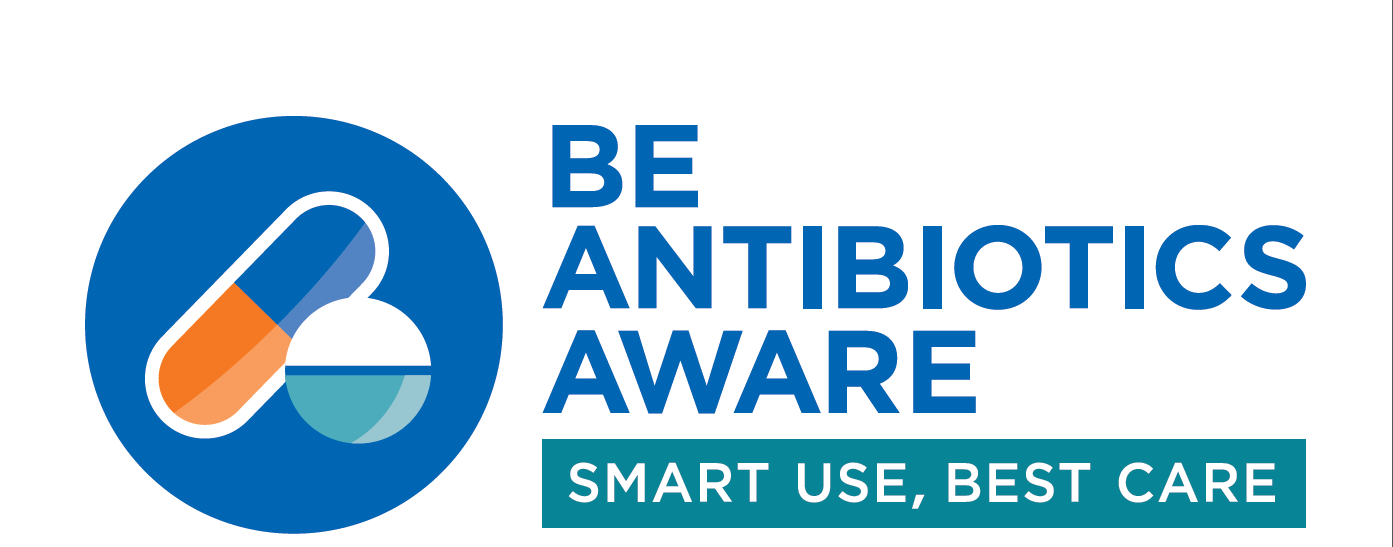 Principiile generale în terapia cu antibiotice
30
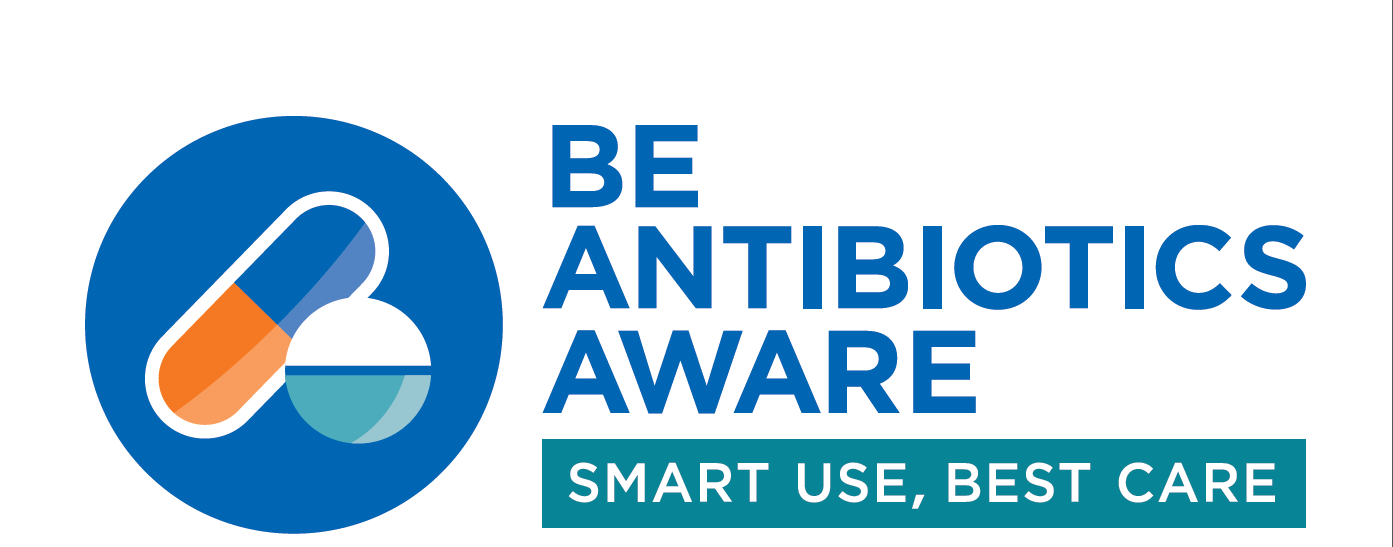 Evitarea administrării antibioticelor în...
31
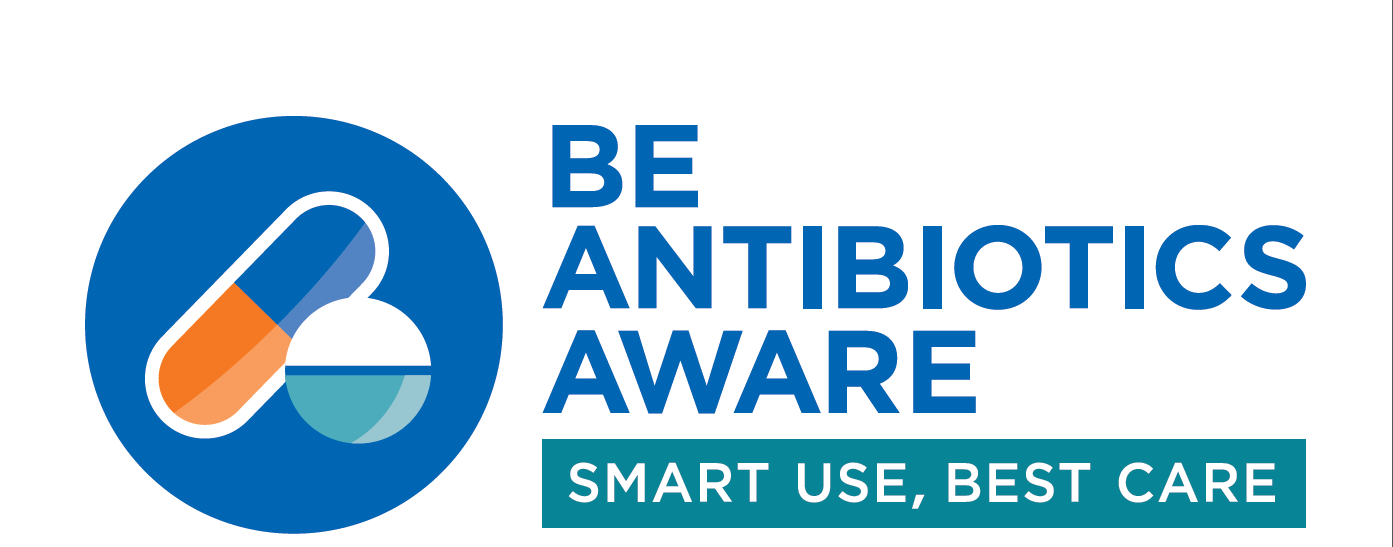 Principiile generale în terapia cu antibiotice
32
[Speaker Notes: Ultimul, dar nu mai puțin important principiu, pe care aș dori să-l abordez astăzi]
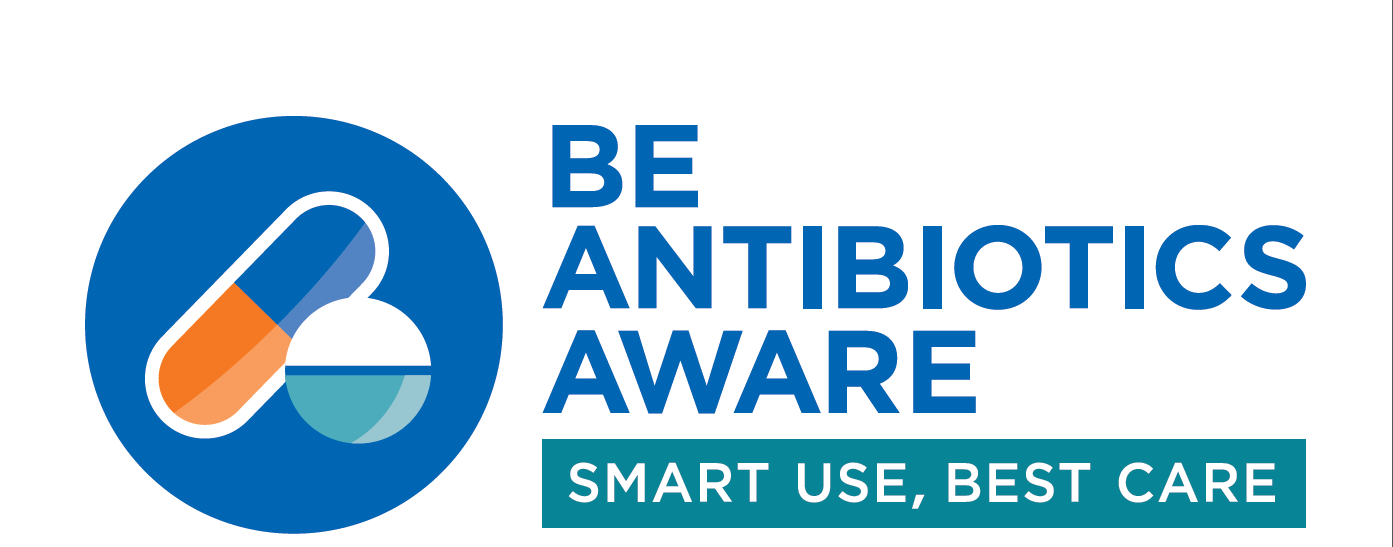 Informarea și implicarea pacientului
Educația privind antibioticele
  Comunicare deschisă
  Identificarea și raportarea efectelor secundare
  Consiliere privind administrarea corectă 
  Prevenirea automedicației
33
Riscuri legate de administrare a AB
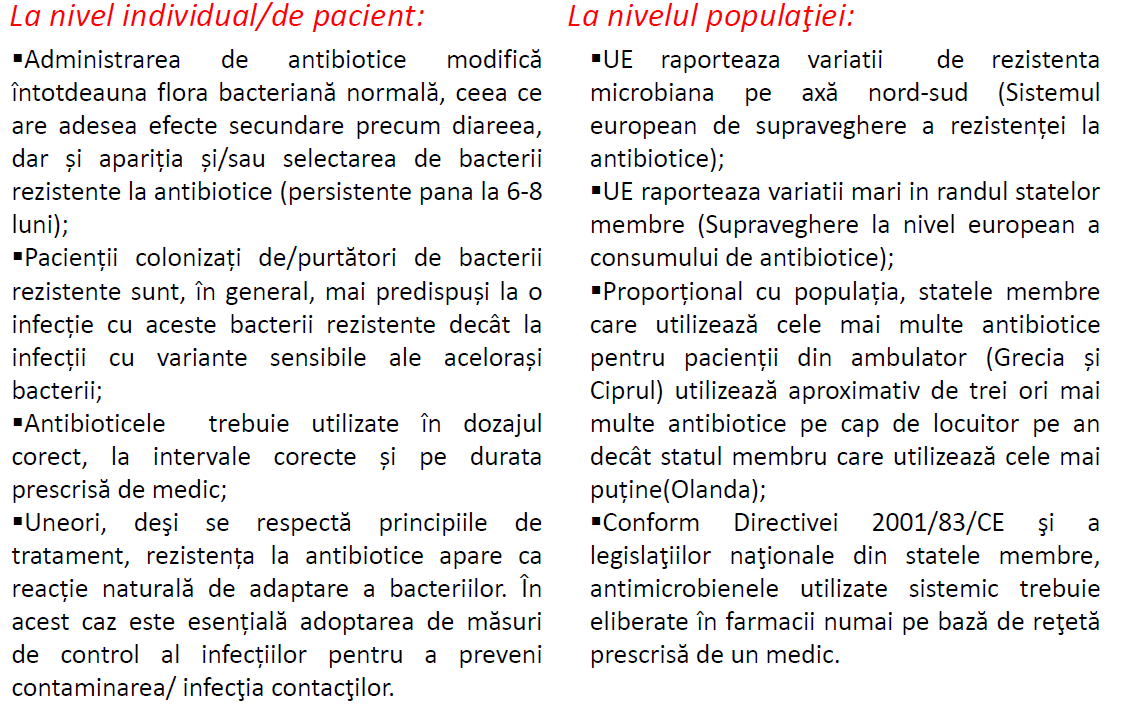 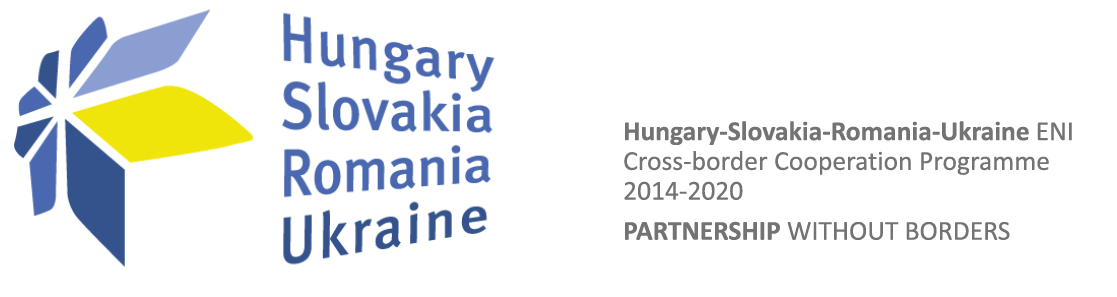 34
Abordare multidisciplinară
Abordarea multidisciplinară în tratamentul antibacterian este esențială pentru succesul terapeutic 
Permite o evaluare comprehensivă a situației clinice, adaptând strategiile terapeutice la specificul infecției și la particularitățile individuale ale pacienților. 
Coordonarea strânsă asigură o abordare integrată, îmbunătățind eficacitatea tratamentului și minimizând riscul dezvoltării rezistenței bacteriene
35